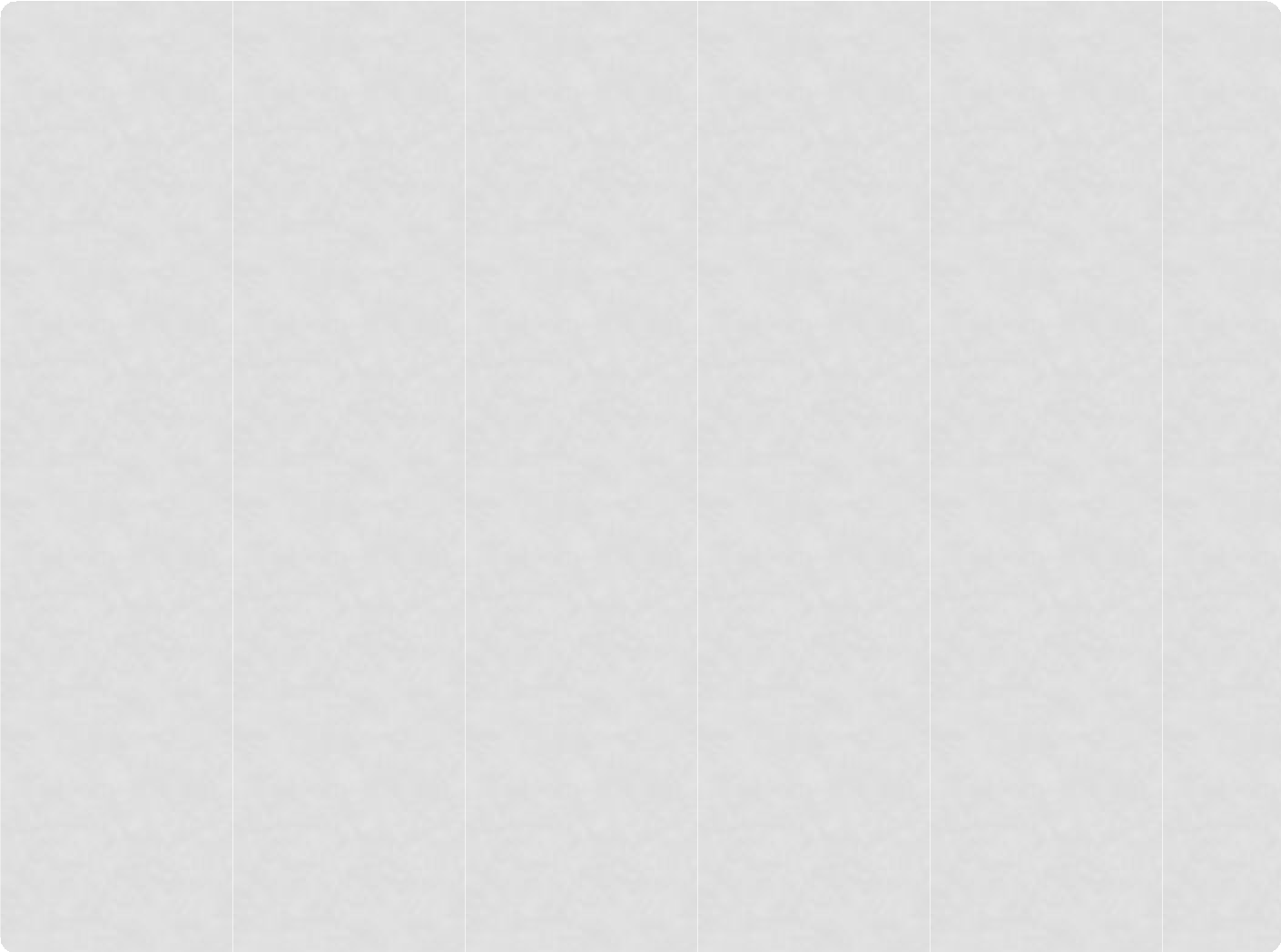 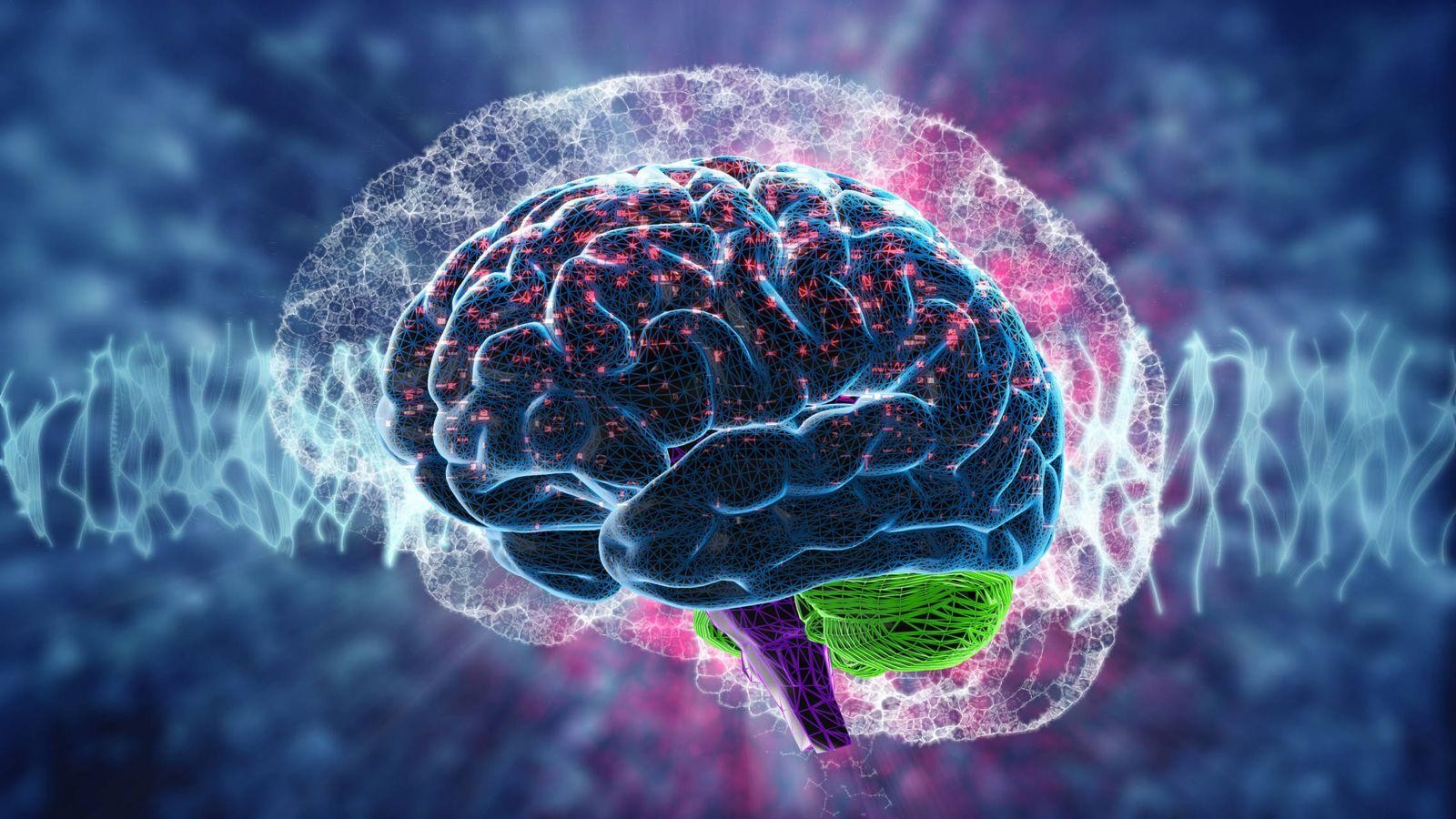 BIOLOGÍA I
2023
Principales estructuras del encéfalo
silvina.micchielli@ucsf.edu.ar
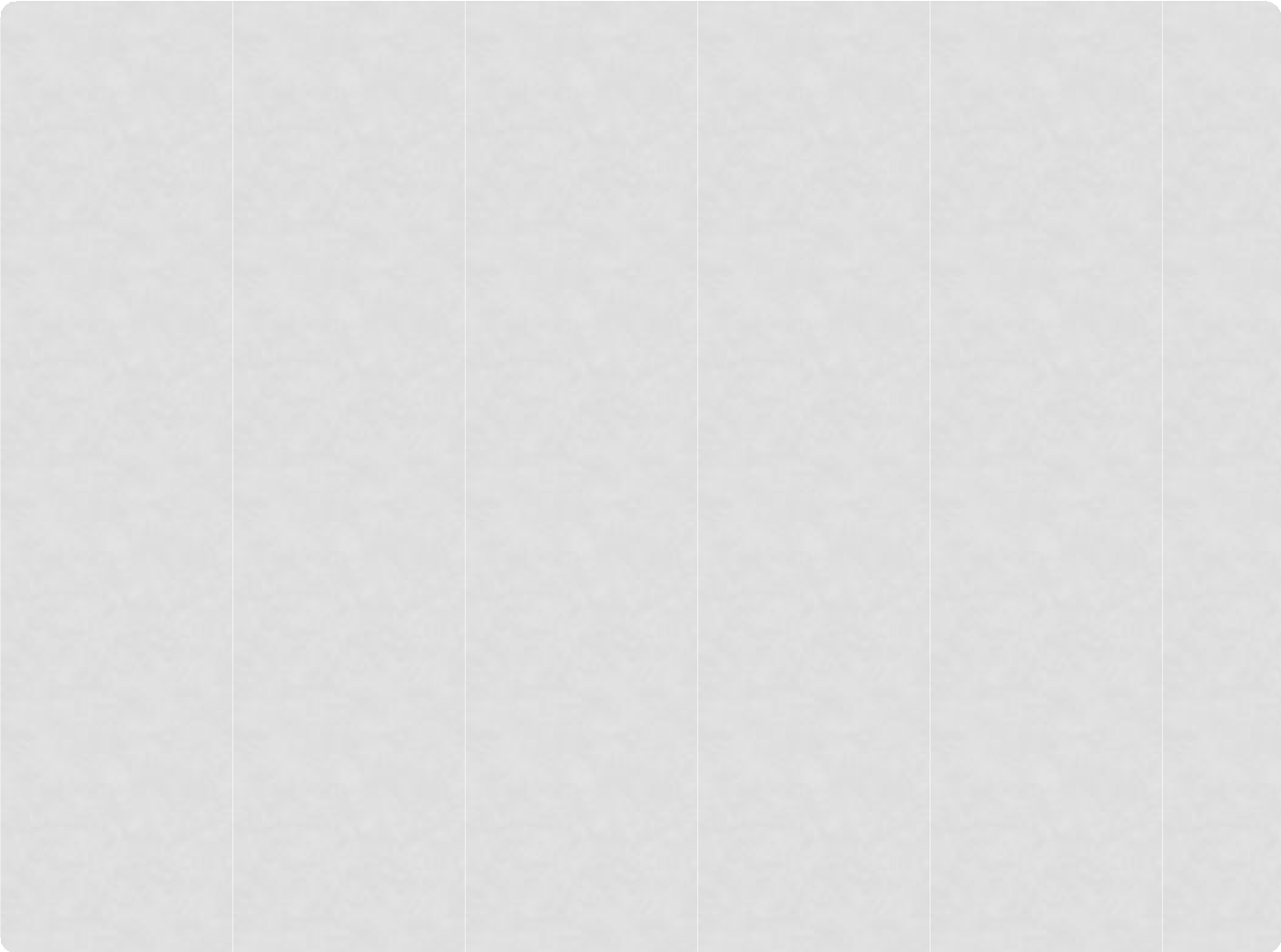 Repaso
https://www.youtube.com/watch?v=LASmiv8PeYM&lis  t=PLkDEIuZKm0qMhOErfbZGzpdfrAFVi2o31&index=9&t
=41s
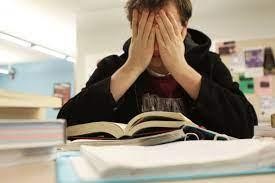 Origen embriológico
En el embrión de los vertebrados, el  tejido que se transforma en el SNC  puede verse como un tubo repleto  de líquido. Los primeros indicios de un cerebro  en vías	de desarrollo son	tres  ensanchamientos que aparecen en  el	 extremo anterior de este tubo.
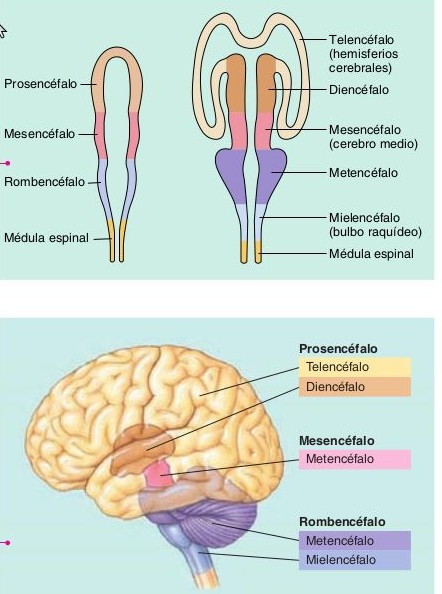 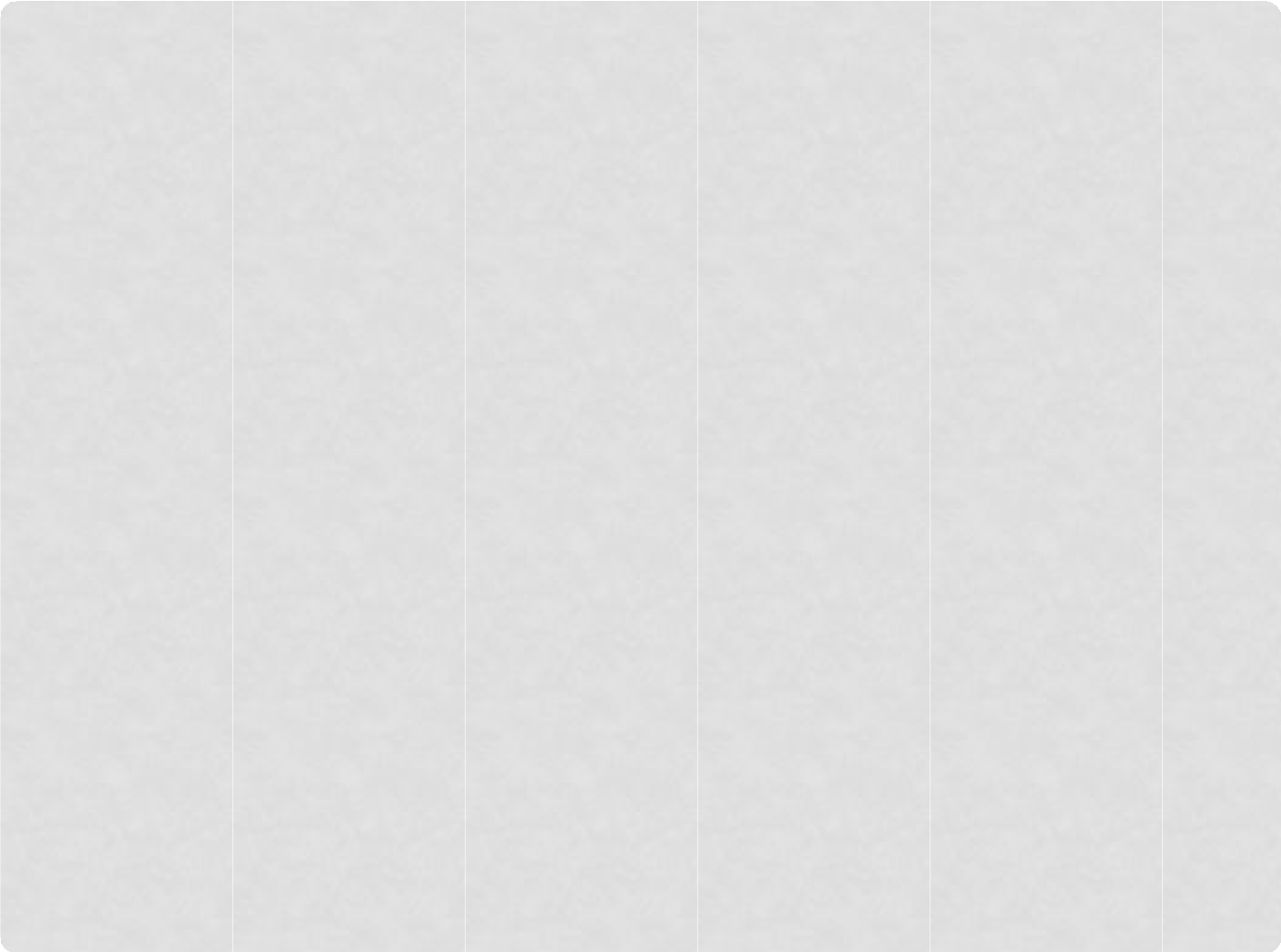 Origen embriológico
prosencéfalo o cerebro anterior 

2. el mesencéfalo o cerebro medio y 

3. el rombencefalo o cerebro posterior
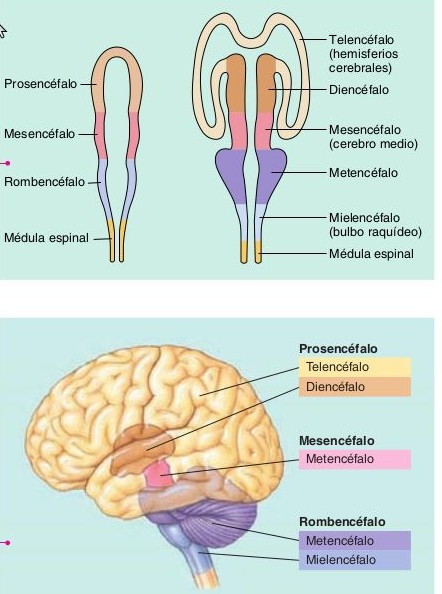 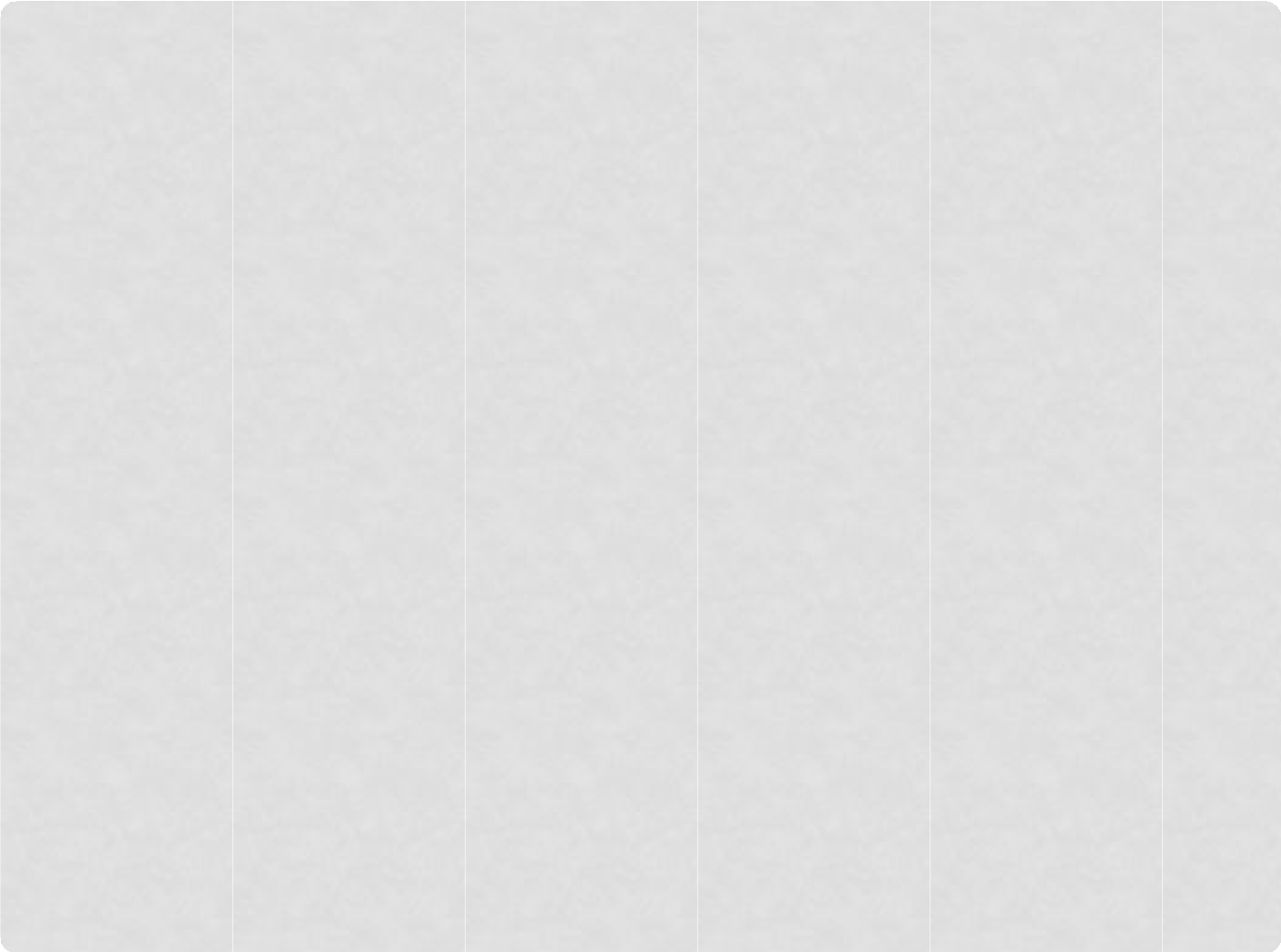 Origen embriológico
en el estadío de 5 vesículas:
el prosencéfalo se va a dividir en 2:
telencéfalo de donde se van a originar los hemisferios cerebrales, y el 
diencéfalo de donde se originan las estructuras del mismo que son el tálamo, el hipotálamo, el subtálamo y el epitálamo
el mesencéfalo continúa siendo mesencéfalo de dónde va a provenir, específicamente los pedúnculos cerebrales o también denominado mesencéfalo
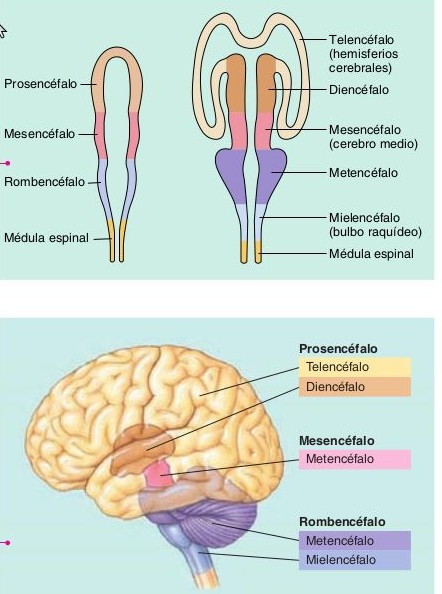 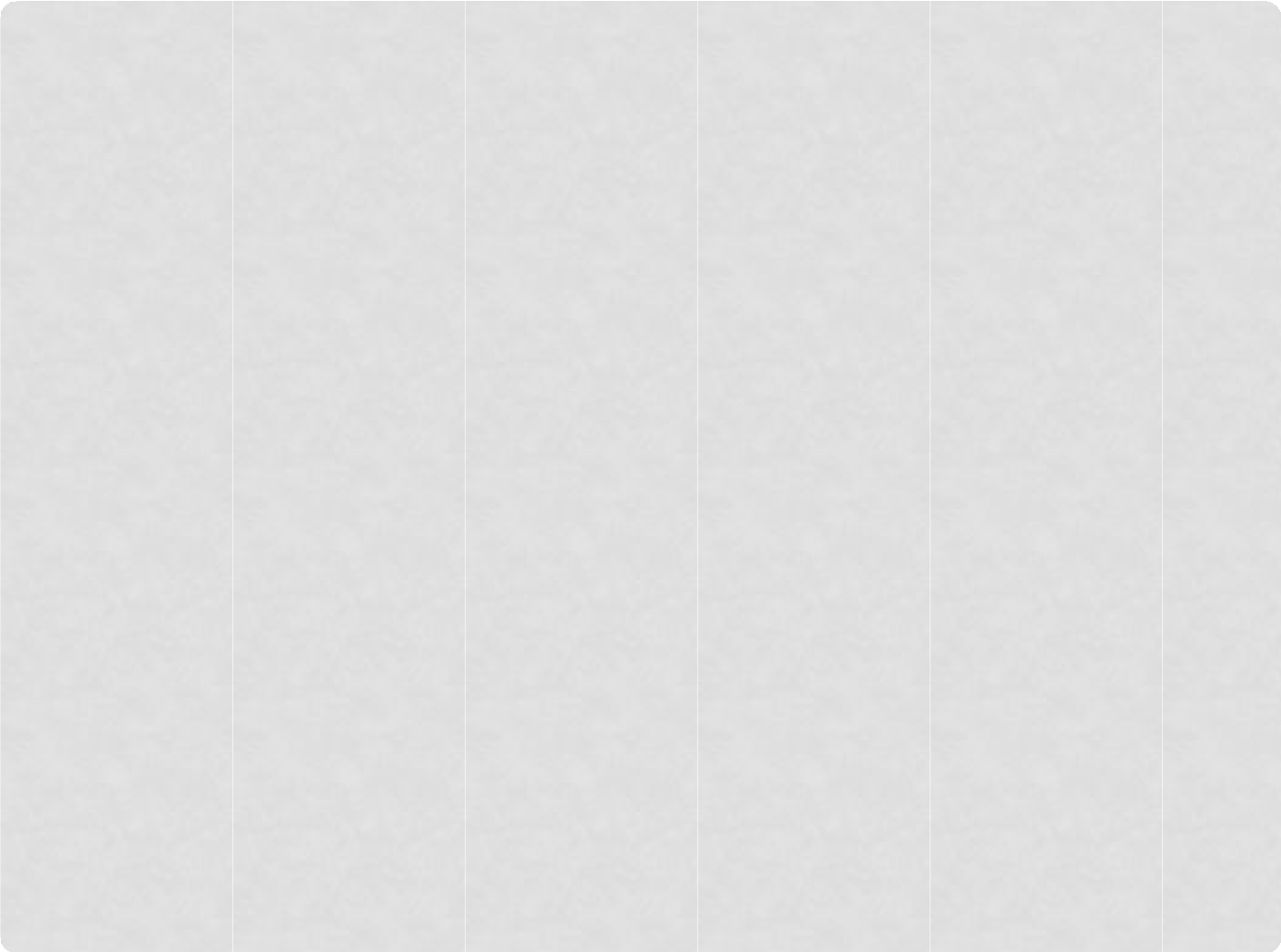 Origen embriológico
en el estadío de 5 vesículas:
y el rombencéfalo se divide también en 2 vesículas el metencéfalo de donde derivan la protuberancia o puente de barolio y el cerebelo y por último el mielencéfalo donde se va a originar el bulbo raquídeo o médula oblongada
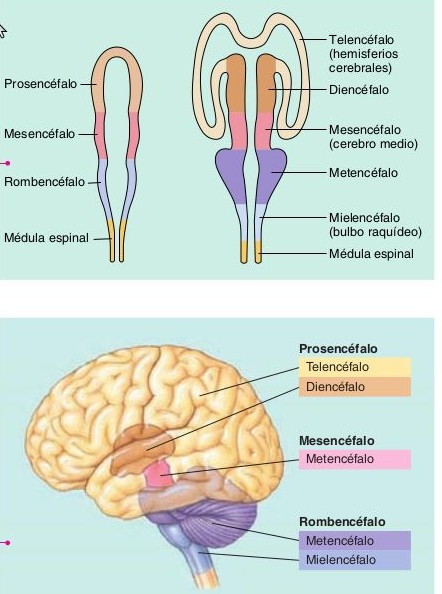 Origen embriológico
el telencéfalo se sitúa en el tope
superior y las otras cuatro divisiones se  asientan debajo suyo, por orden  alfabético
Telencéfalo  Diencéfalo  mesencéfalo  metencéfalo  mielencéfalo
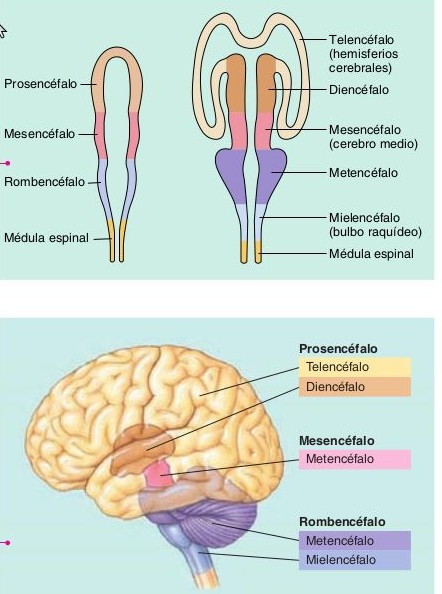 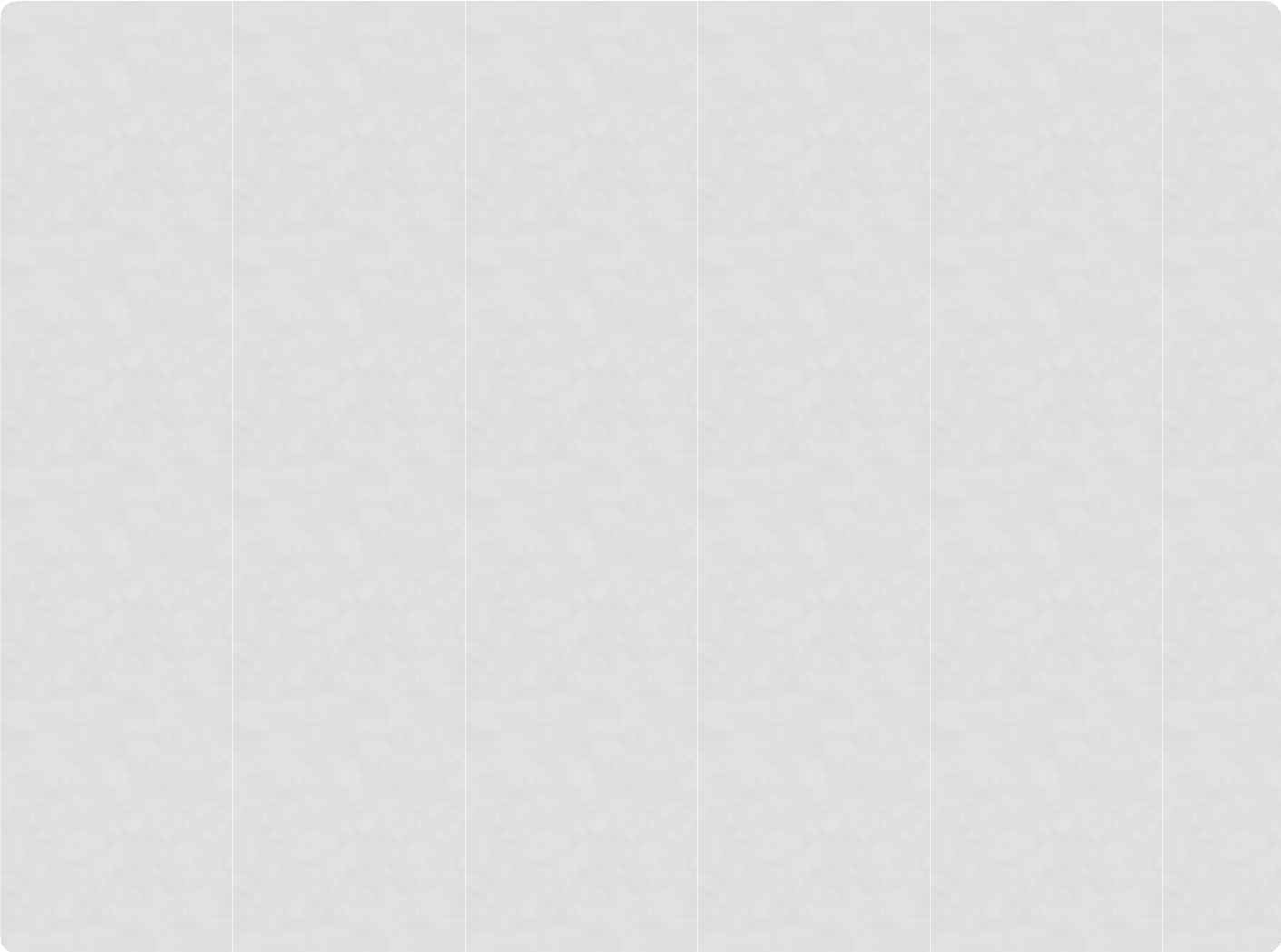 Origen embriológico
el  telencéfalo  (los hemisferios
cerebrales izquierdo y derecho)  es el que experimenta el mayor  grado de evolución durante el  desarrollo.

A las otras cuatro partes del  encéfalo a menudo se les  denomina, en conjunto, el tronco  del encéfalo, (el tronco sobre el  que se asientan los he-
misferios cerebrales).

Al mielencéfalo se le suele  designar bulbo raquídeo.
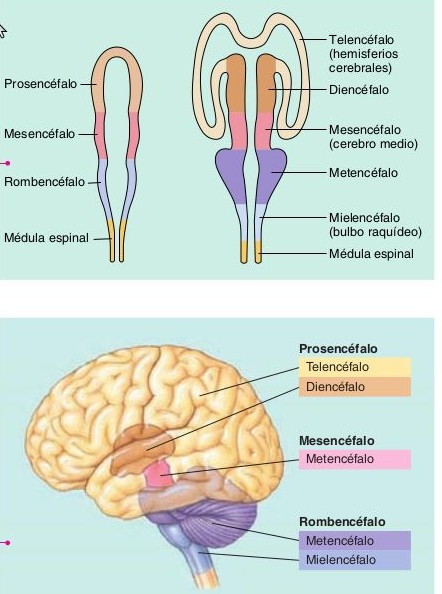 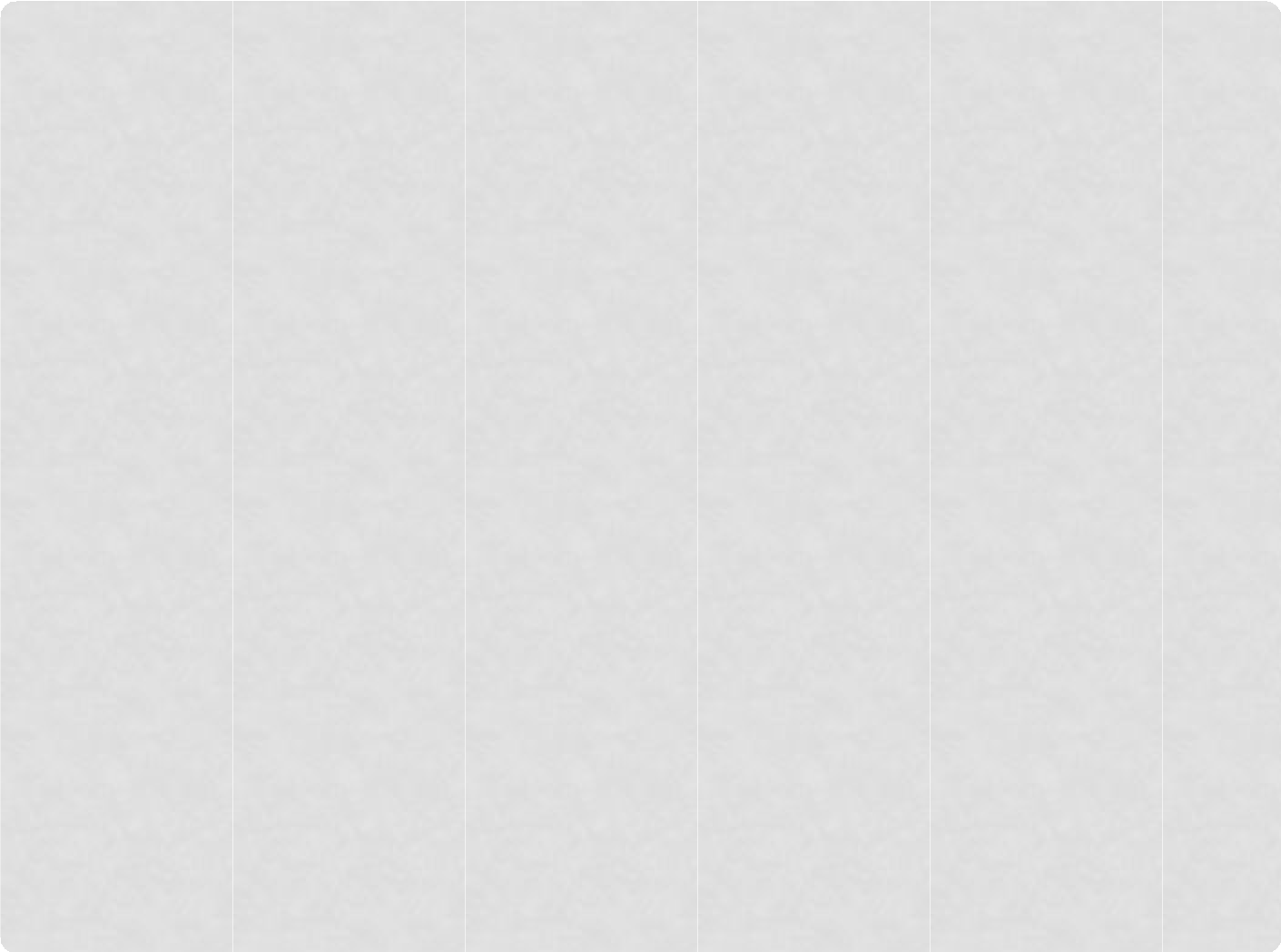 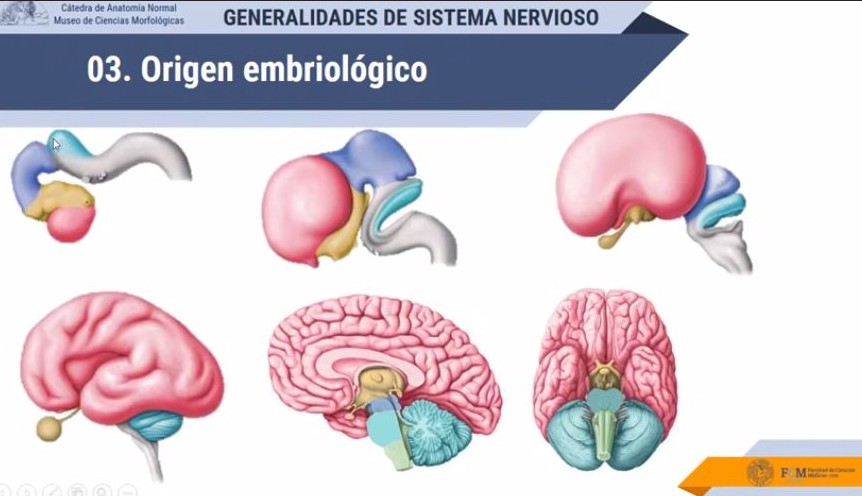 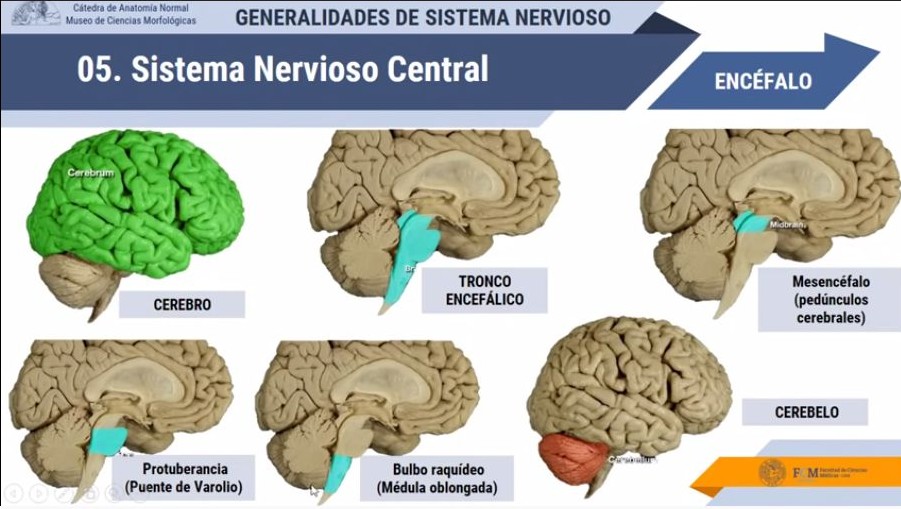 Las cinco divisiones del encéfalo
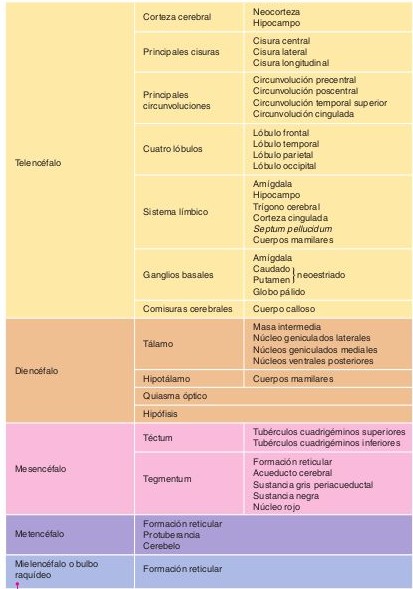 Mielencéfalo
El mielencéfalo (o bulbo raquídeo),  está compuesto en gran medida  por fascículos que transmiten  señales entre el resto del encéfalo y  el cuerpo.
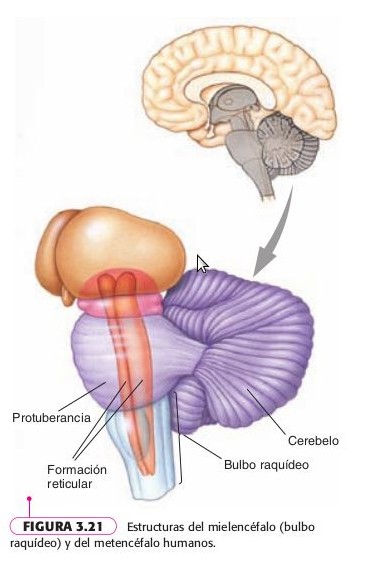 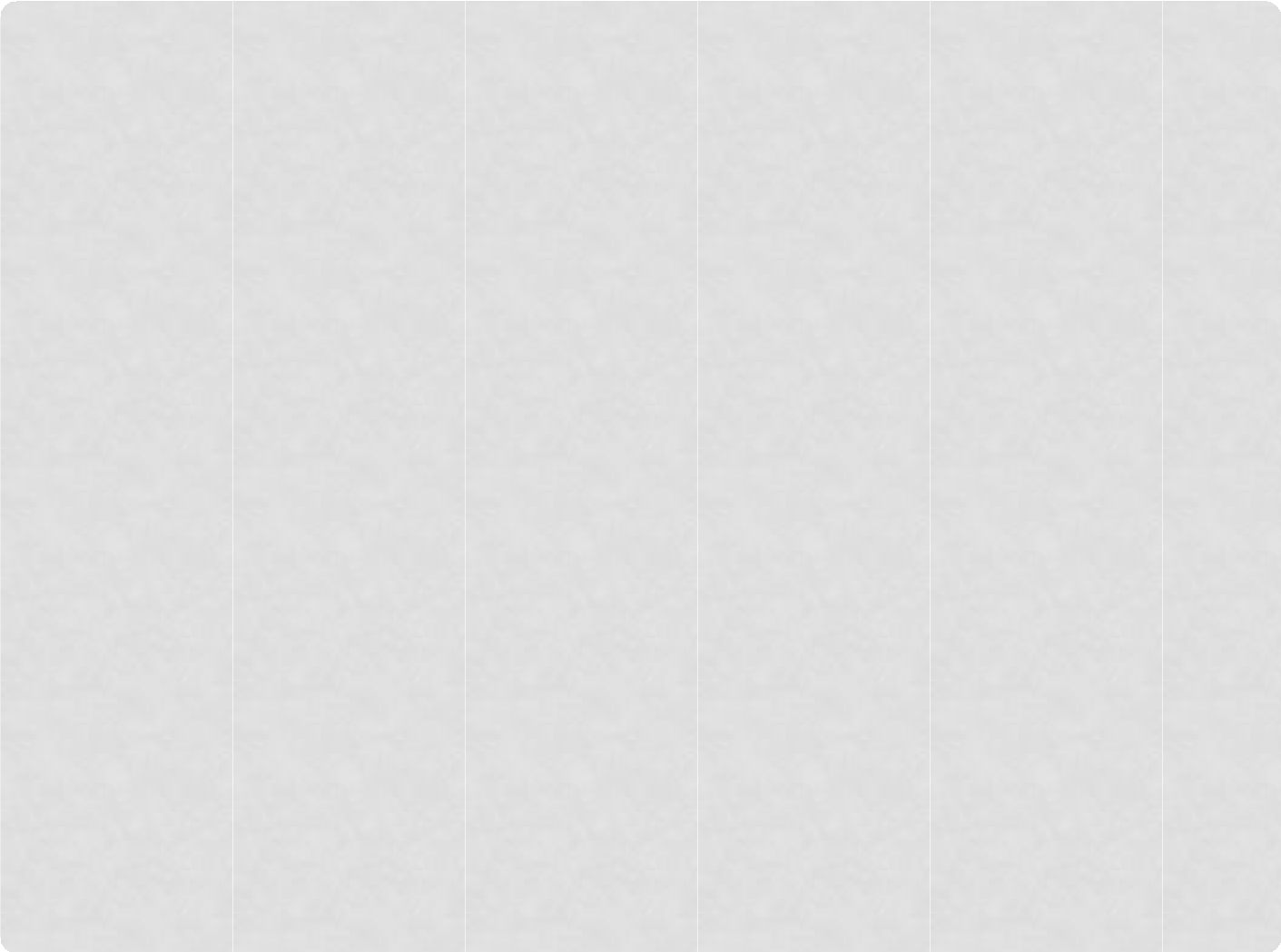 Mielencéfalo
bulbo raquídeo
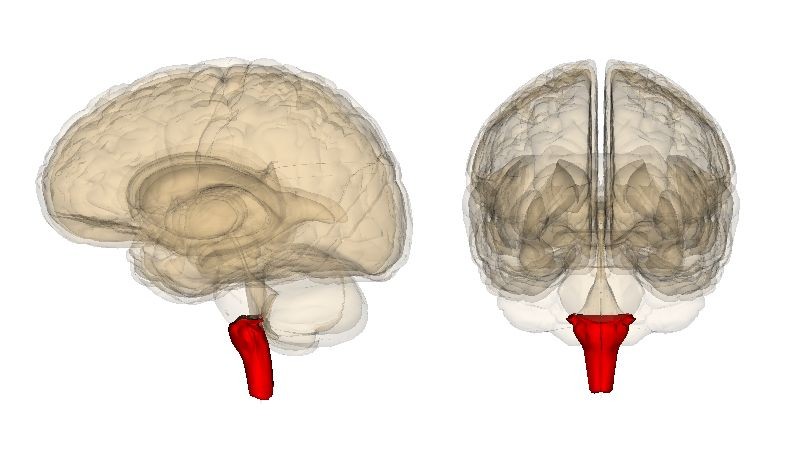 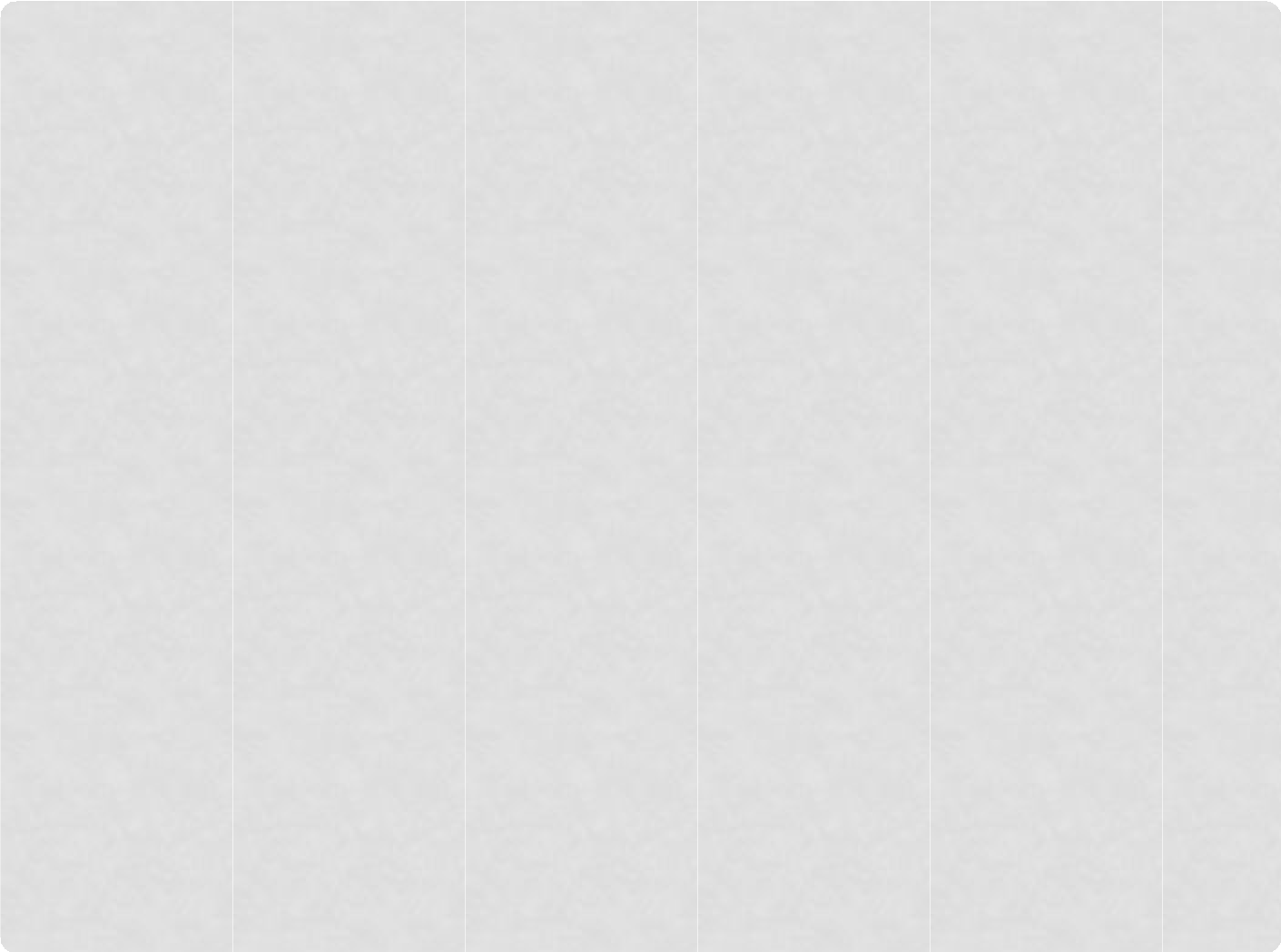 Mielencéfalo
el bulbo raquídeo desempeña un papel fundamental en la regulación de funciones vitales como la respiración, el ritmo cardíaco, la presión arterial, la coordinación motora y la transmisión de información sensorial y motora. Su importancia radica en su conexión directa con la médula espinal y su papel como puente de comunicación entre el cerebro y el resto del cuerpo.
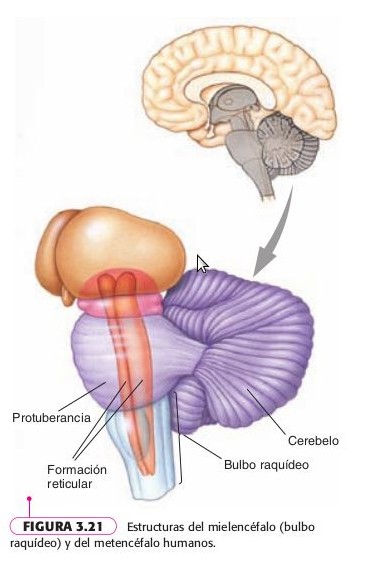 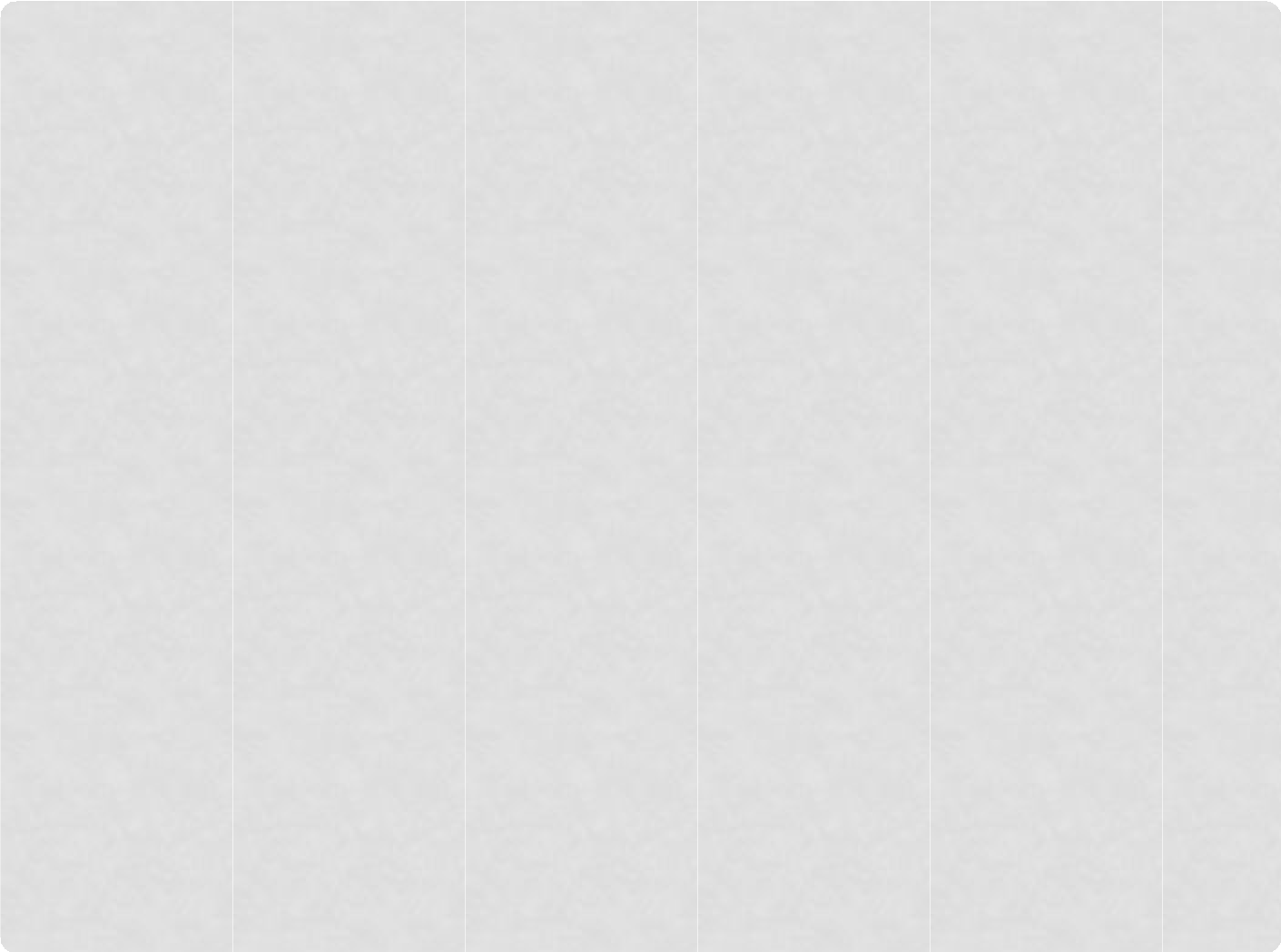 Mielencéfalo
La formación reticular, se trata de  una red compuesta por unos 100  núcleos diminutos, que ocupa la  parte central del tronco encefálico,  estos núcleos de están implicados  en una serie de funciones  incluyendo el sueño, la atención, el  movimiento, el mantenimiento del tono	muscular y varios  reflejos cardíacos,circulatorios  respiratorios.
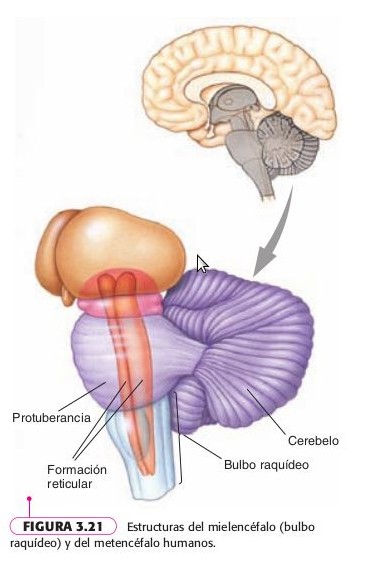 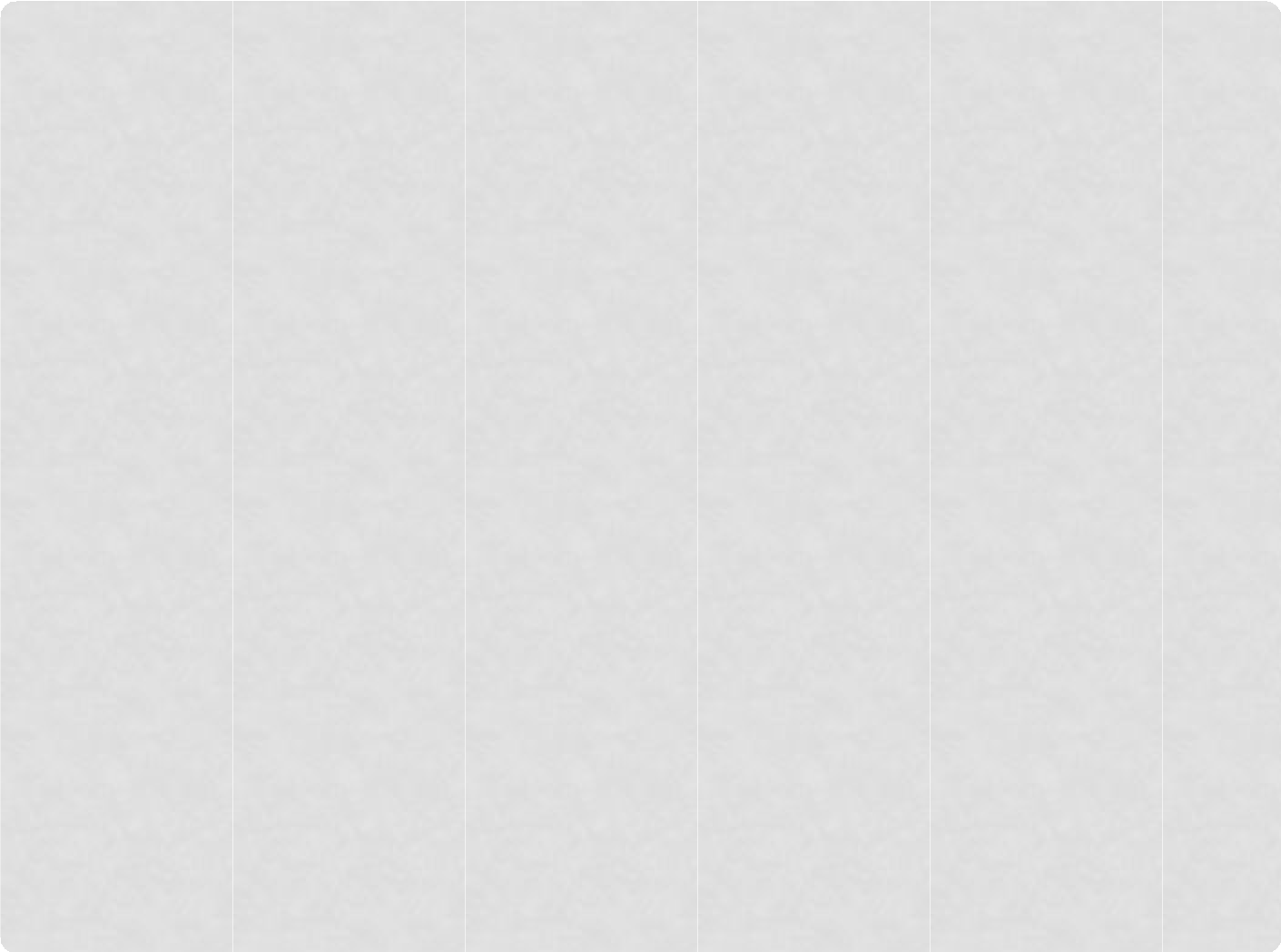 Mielencéfalo
La formación reticular, al ser un área de las más antiguas del cerebro humano, sus funciones son de las más básicas e imprescindibles para la supervivencia.
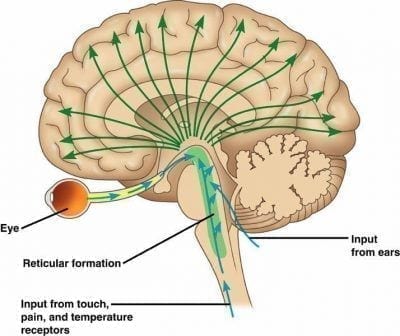 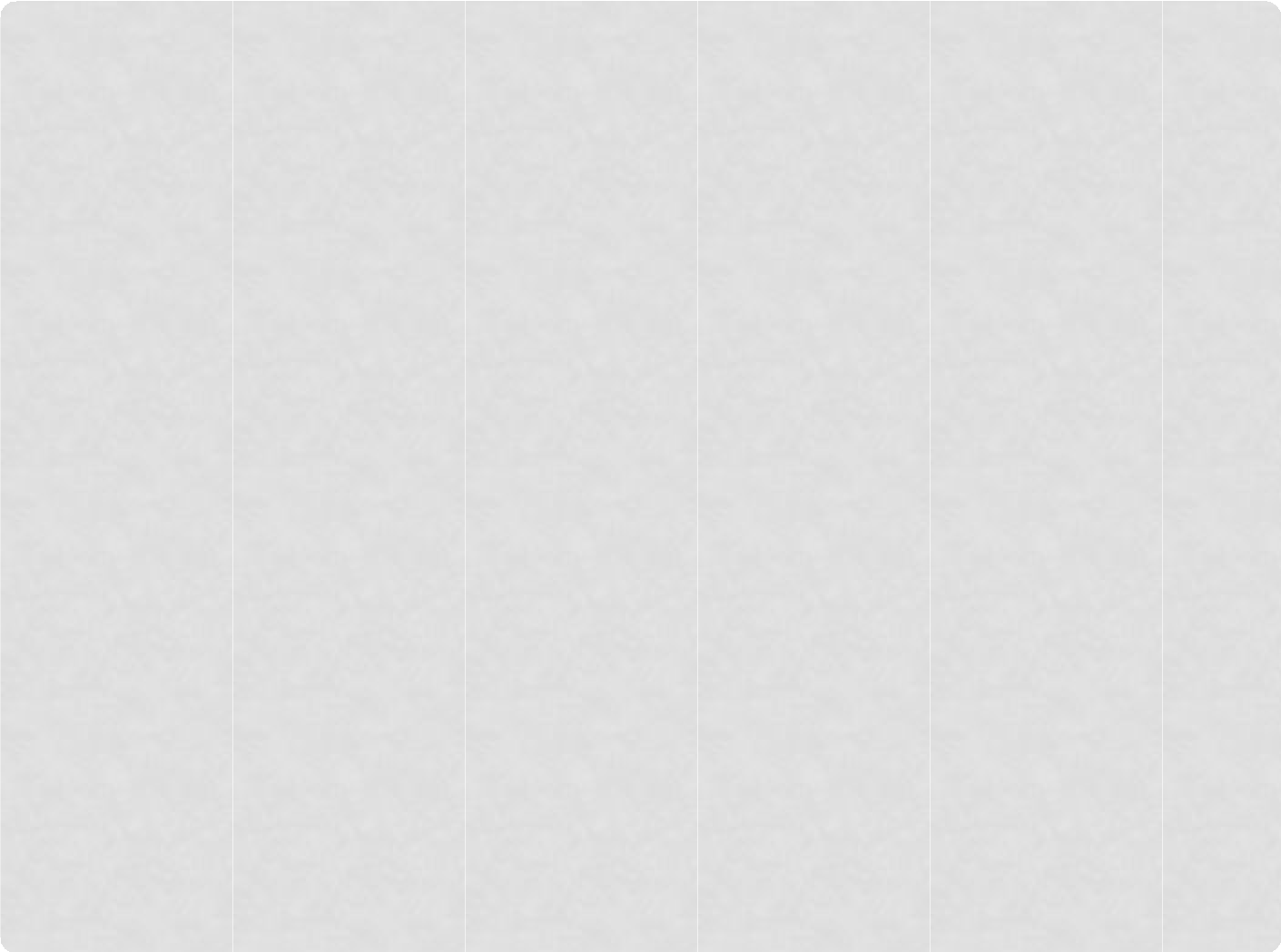 Mielencéfalo
Regulación del nivel de alerta y vigilia: desempeña un papel fundamental en la regulación del estado de alerta y vigilia. A través de conexiones con el tálamo y la corteza cerebral, la formación reticular activa y despierta el cerebro, promoviendo la conciencia y la capacidad de respuesta a estímulos externos.
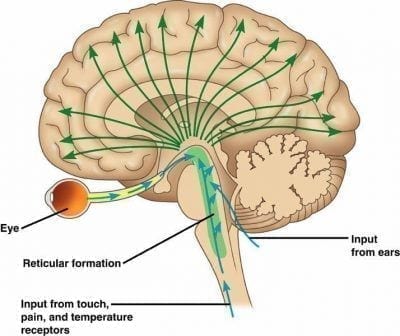 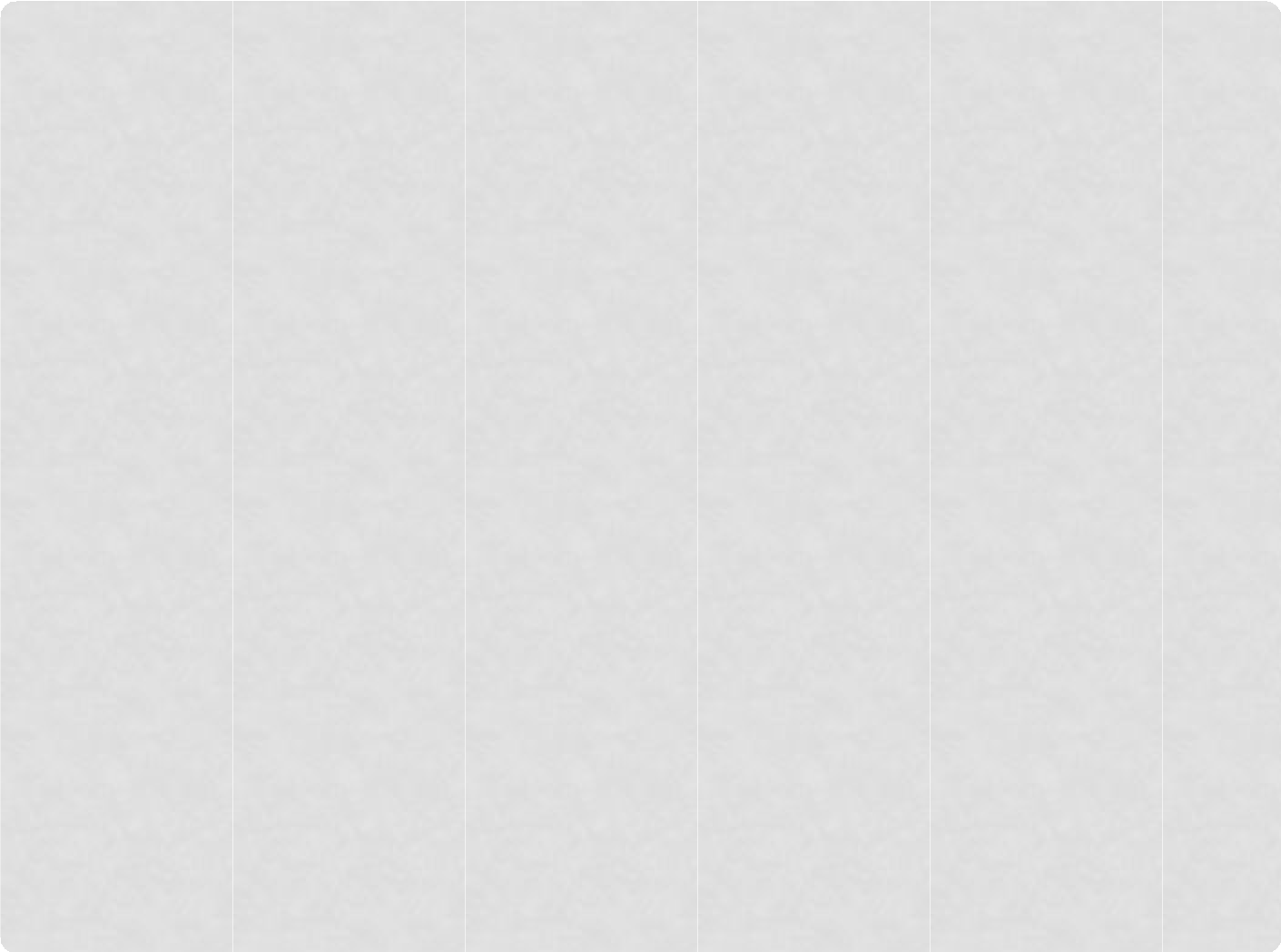 Mielencéfalo
Control del ciclo de sueño-vigilia: está involucrada en el control del ciclo de sueño-vigilia. Junto a el núcleo supraquiasmático en el hipotálamo, la formación reticular regula la alternancia entre los estados de sueño y vigilia, contribuyendo a la consolidación del sueño y la arquitectura del sueño.
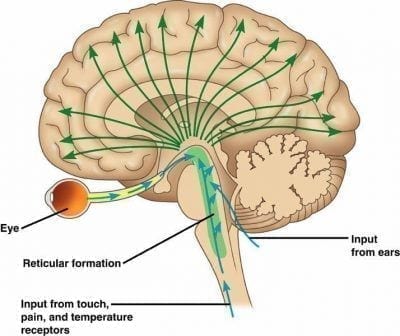 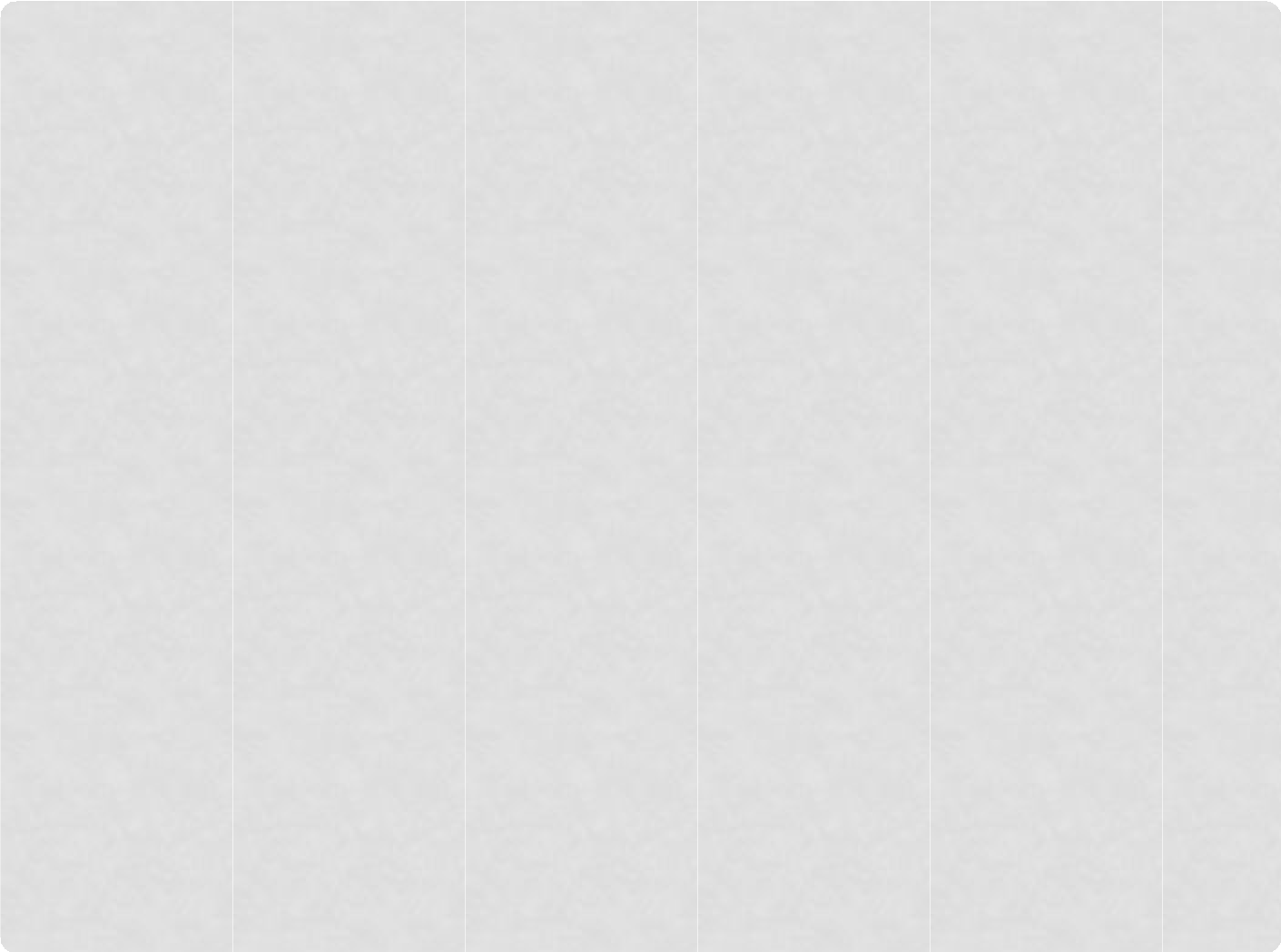 Mielencéfalo
Regulación de la atención:   Ayuda a filtrar y modular la información sensorial que llega al cerebro, priorizando estímulos relevantes y suprimiendo estímulos irrelevantes. Esto permite dirigir la atención hacia estímulos importantes y mantener el enfoque en tareas específicas.
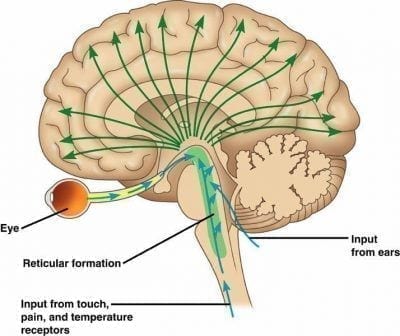 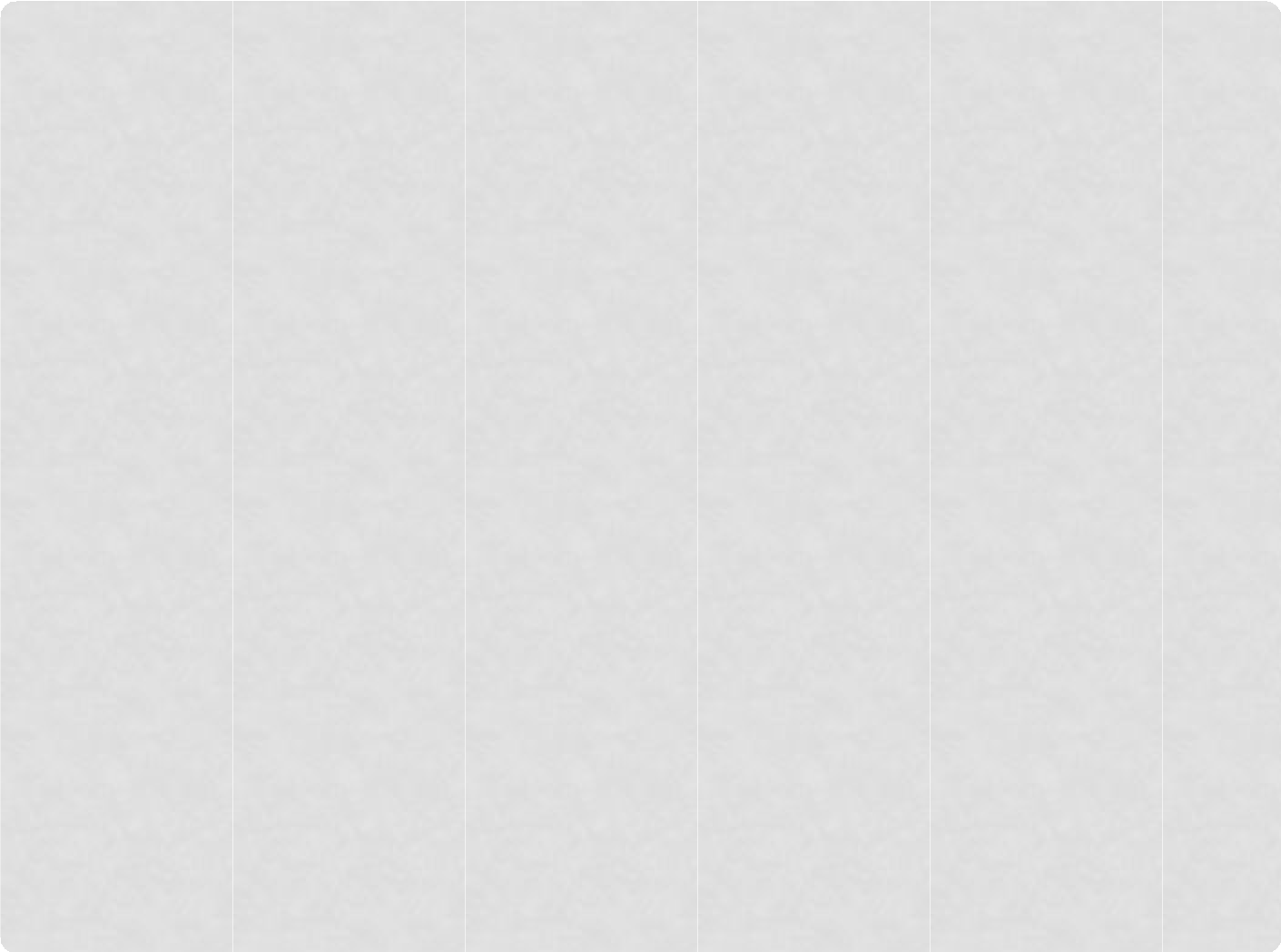 Mielencéfalo
Control de los reflejos y respuestas automáticas:Está involucrada en la regulación de funciones básicas como la respiración, el ritmo cardíaco, la presión arterial y la deglución. Coordina los movimientos automáticos necesarios para el equilibrio y la postura.
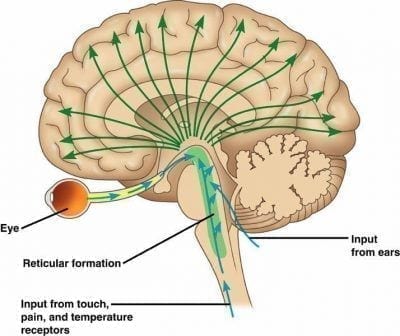 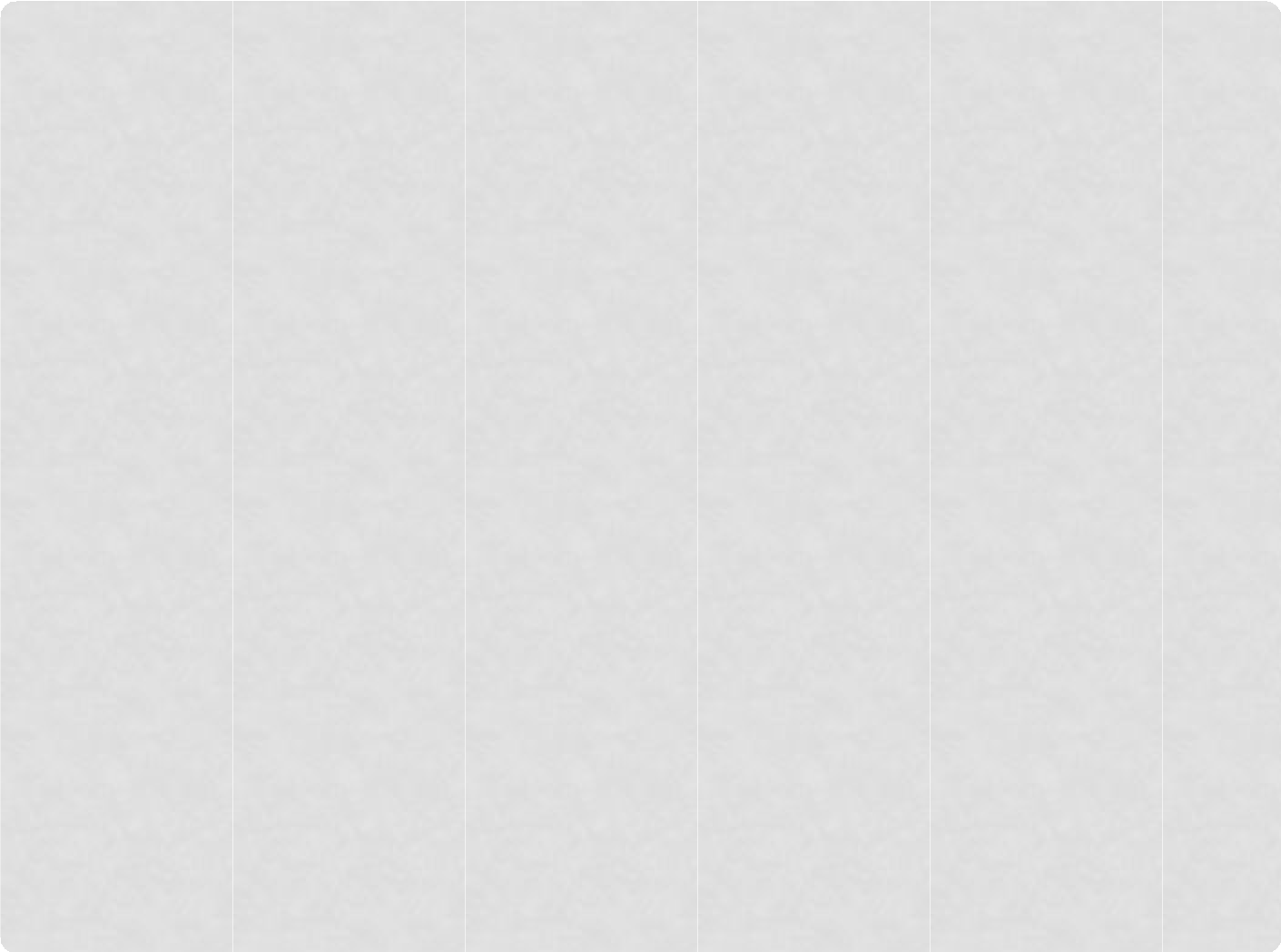 Mielencéfalo
Modulación del dolor: A través de interacciones con el sistema límbico y la corteza cerebral, puede inhibir o atenuar la percepción del dolor, actuando como un sistema de control y regulación del dolor.
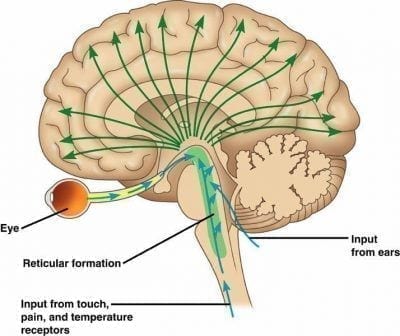 Las cinco divisiones del encéfalo
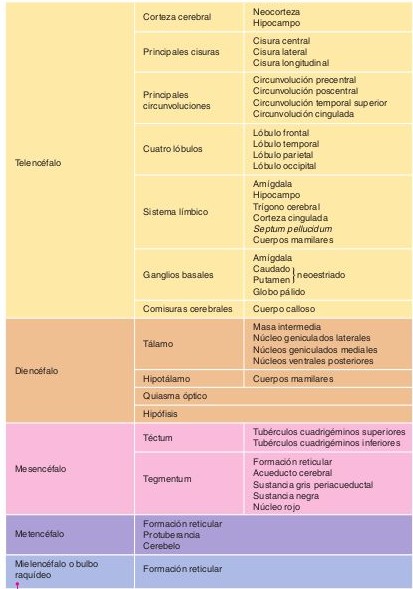 Metencéfalo
El metencéfalo, alberga múltiples fascículos ascendentes y descendentes y tambien parte de la formación reticular. Forman una prominencia conocida como  protuberancia o puente, sobre la  superficie ventral del tronco cerebral y la  otra estructura es el cerebelo .
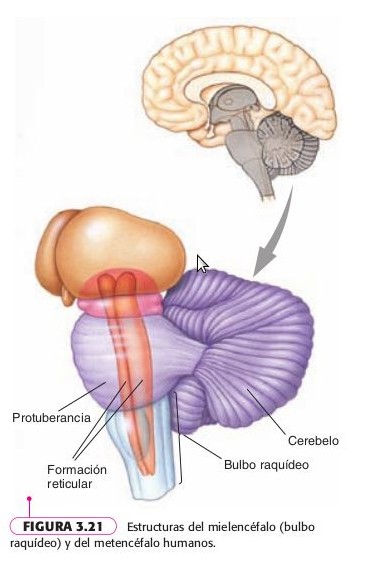 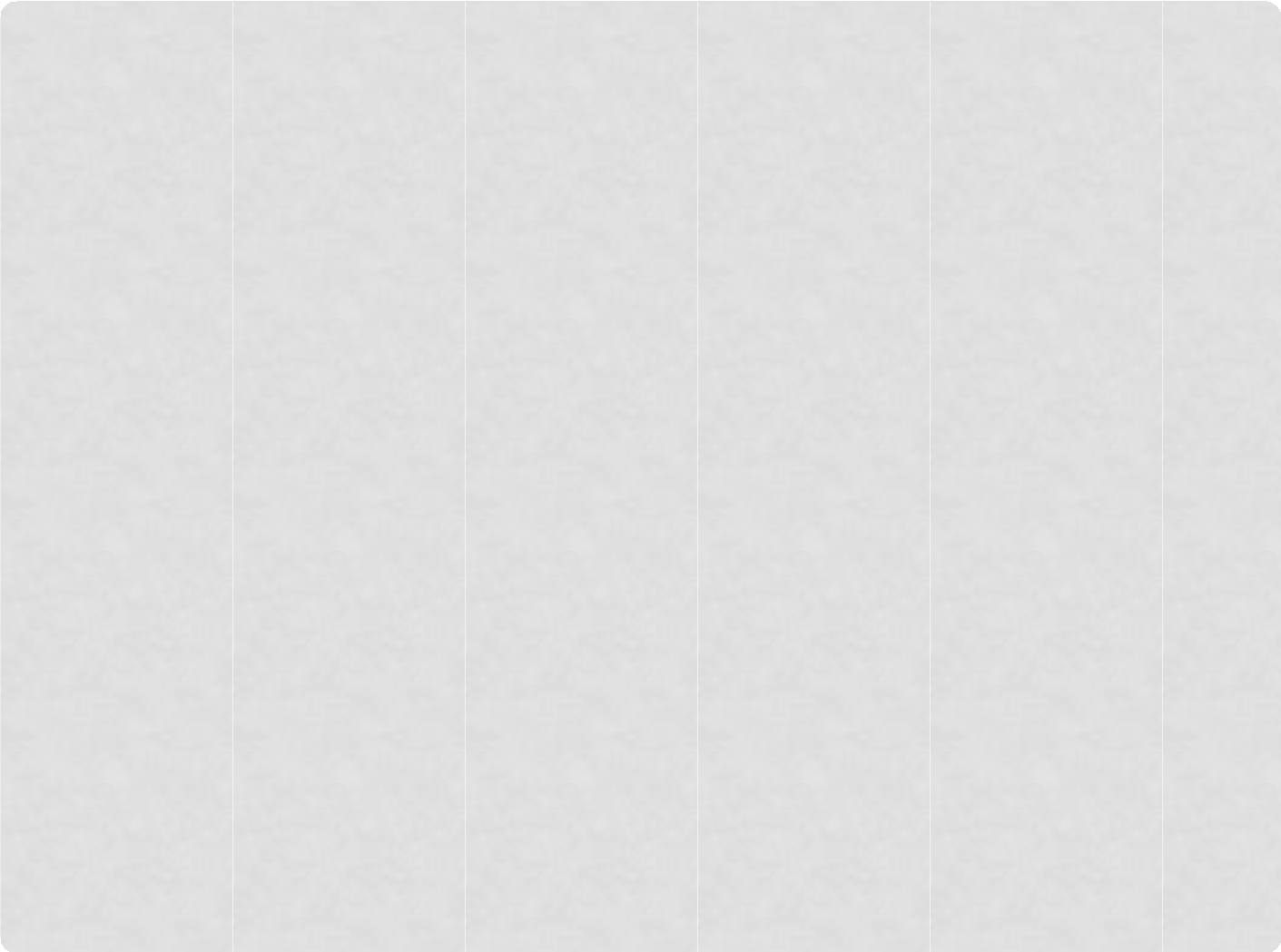 Metencéfalo
El cerebelo es la estructura, grande y  lobulada, que se sitúa sobre la superficie  dorsal del tronco del encéfalo. Es una  estructura sensitivomotriz, cognitiva y  emocional de gran importancia.
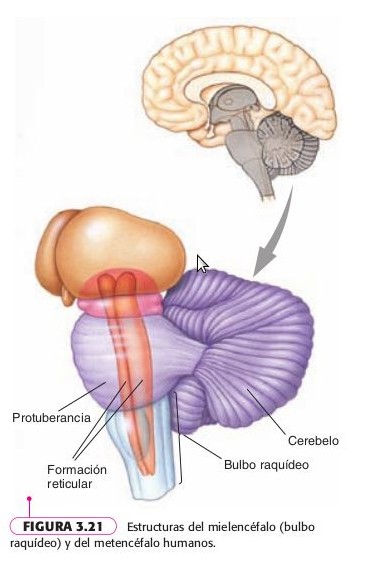 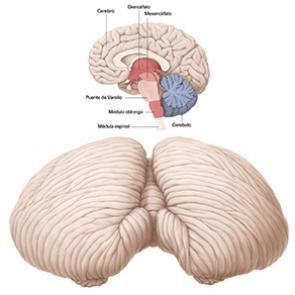 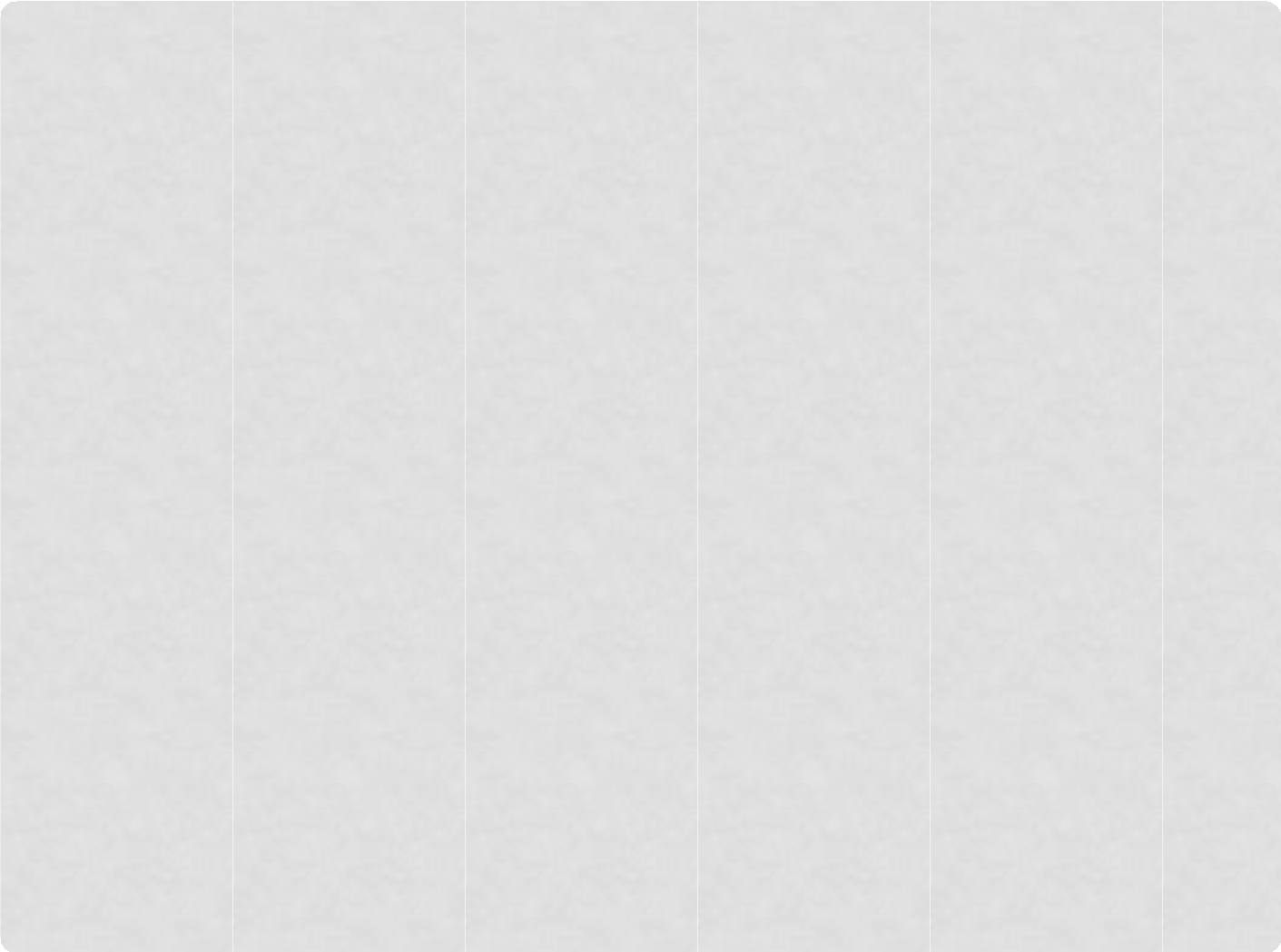 Metencéfalo
Algunas de las funciones principales del cerebelo son: Coordinación motora, equilibrio y control postural, aprendizaje motor y habilidades motoras.
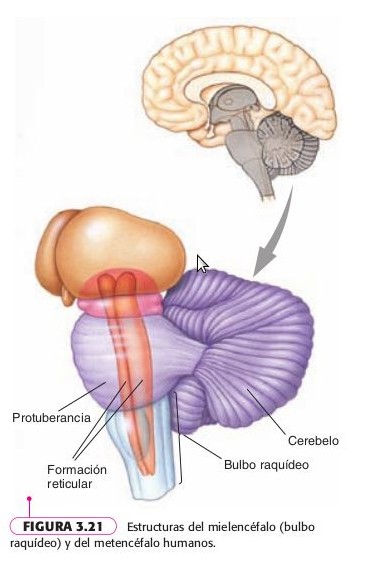 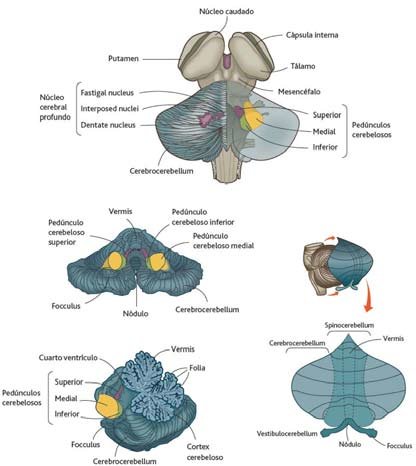 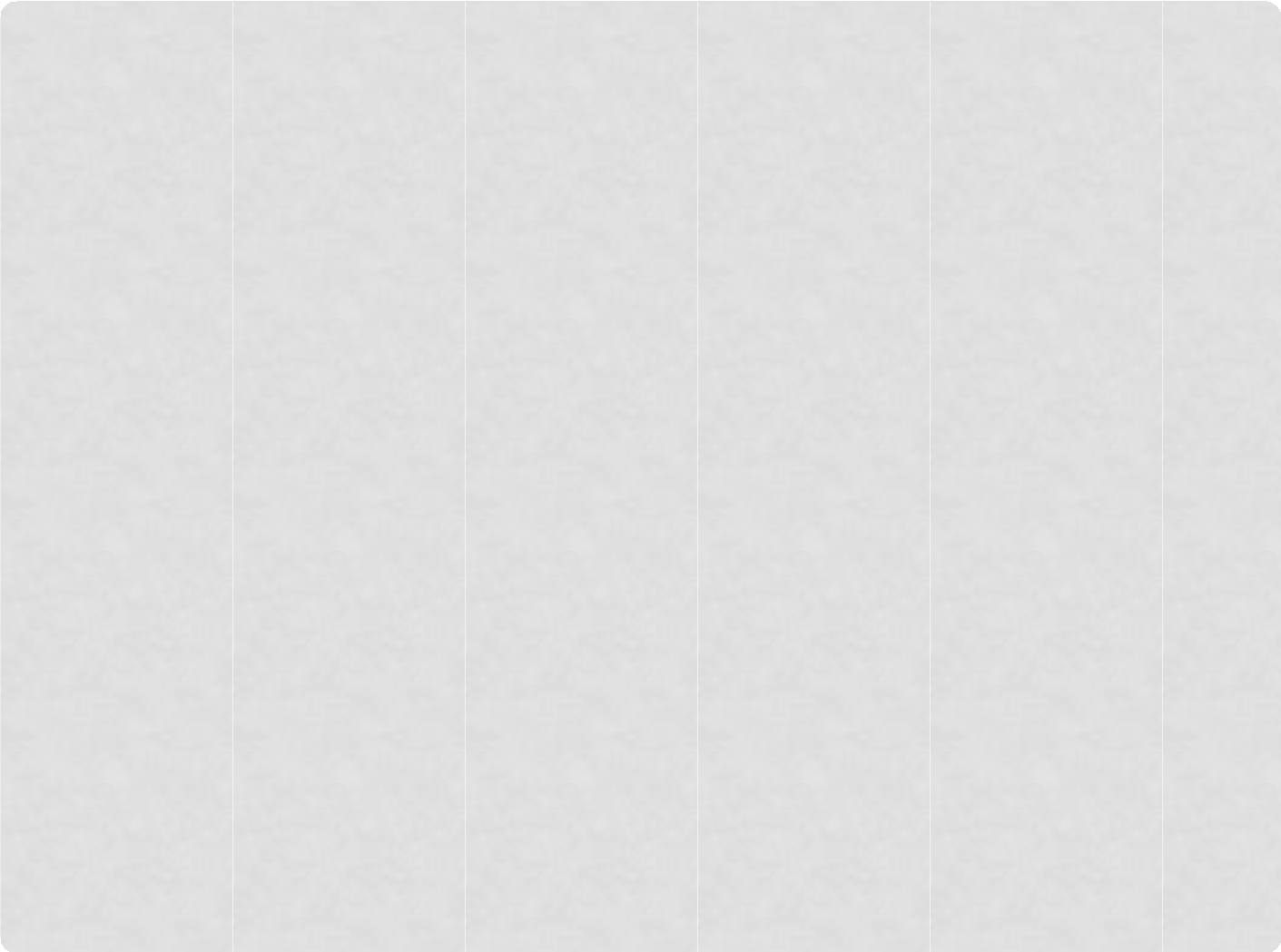 Metencéfalo
Funciones cognitivas y emocionales: Además de su papel en el control motor, está conectado con áreas de la corteza cerebral relacionadas con el lenguaje, la atención, la memoria de trabajo y las emociones. Se cree que el cerebelo desempeña un papel en la regulación de las funciones ejecutivas y en la modulación de las respuestas emocionales.
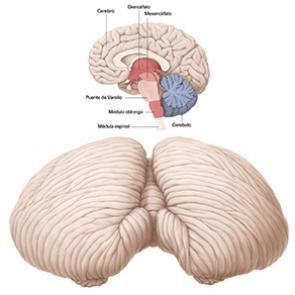 Las cinco divisiones del encéfalo
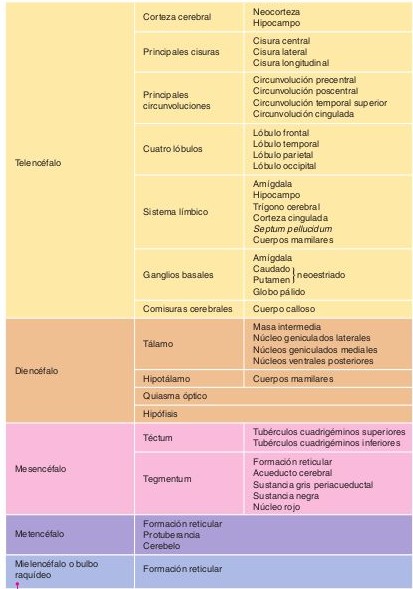 Mesencéfalo
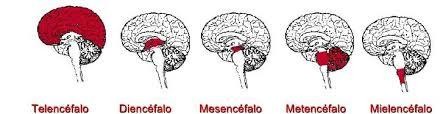 Mesencéfalo
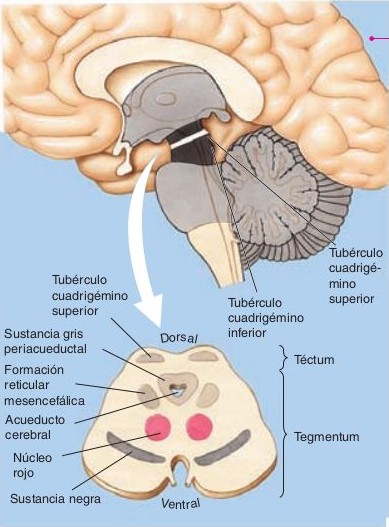 El mesencéfalo, consta de dos
partes. Estas son el téctum y el  tegmentum.
Mesencéfalo
El	téctum(techo)	es	la	zona  dorsal del mesencéfalo. Incluye dos pares de prominencias,el par posterior, al que se llama  tubérculos cuadrigéminos  inferiores, (función auditiva) y el par anterior, al que se  denomina tubérculos  cuadrigéminos superiores, tiene  una (función visual).
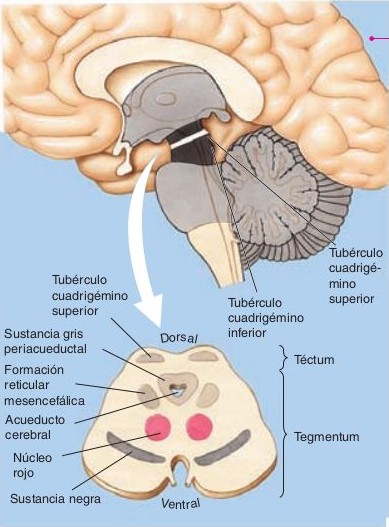 Mesencéfalo
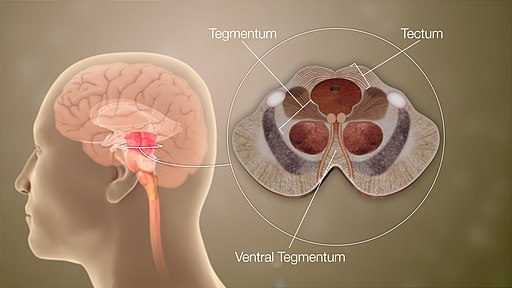 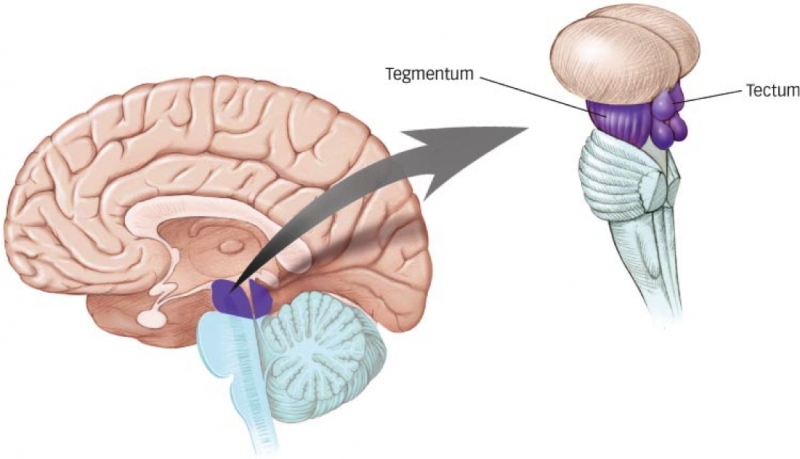 Mesencéfalo
El tegmentum es la división del mesencéfalo ventral al téctum, además de la formación reticular y de los fascículos que lo atraviesan, el tegmentum contiene tres estructuras «coloreadas»:
la sustancia gris periacueductal, 
la sustancia negra y 
el núcleo rojo.
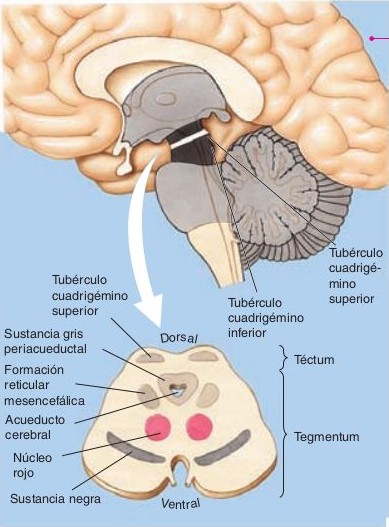 Mesencéfalo
La sustancia gris periacueductal  es la sustancia gris que se  localiza en torno al acueducto  cerebral, el conducto que  comunica el tercer ventrículo  con el cuarto.
Ambos, la sustancia negra y el  núcleo rojo, son componentes  importantes del sistema  sensitivo-motor.
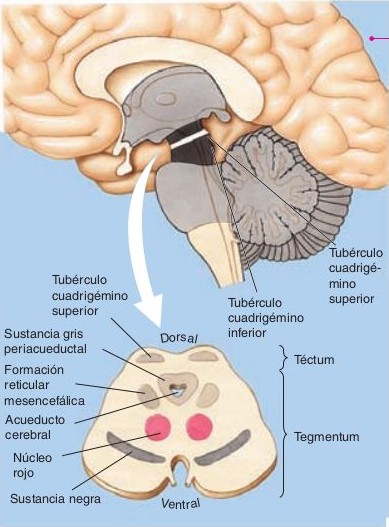 Mesencéfalo
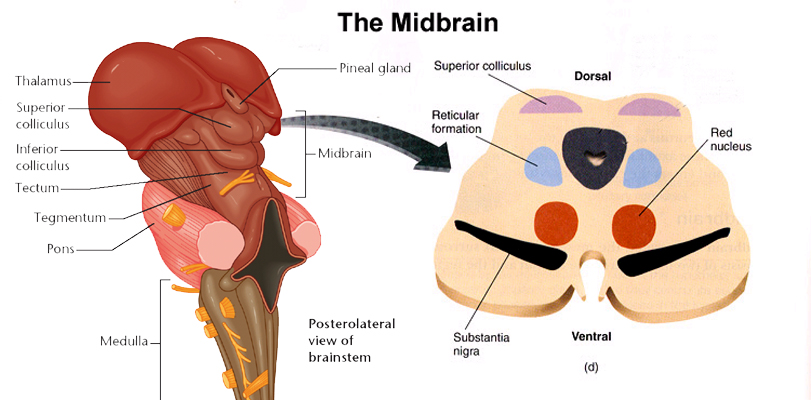 Las cinco divisiones del encéfalo
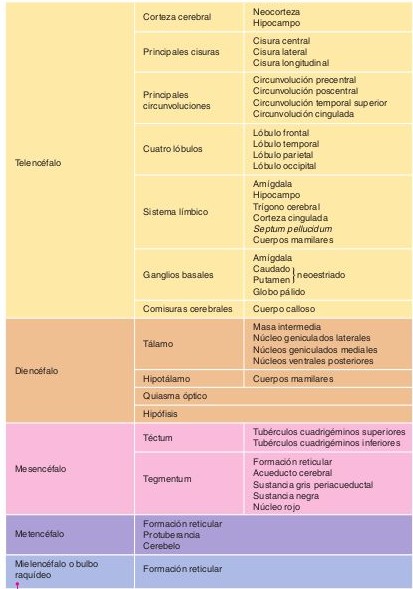 Diencéfalo
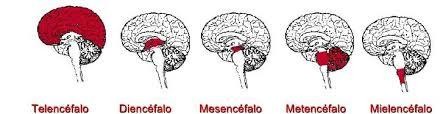 Diencéfalo
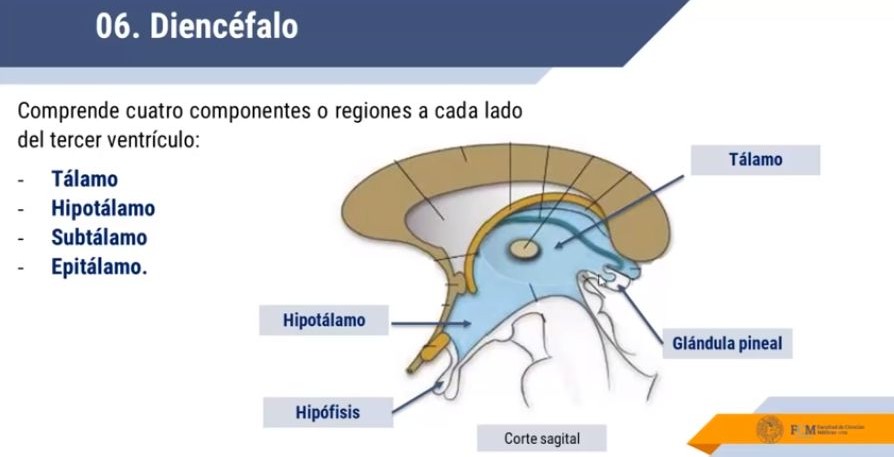 Diencéfalo
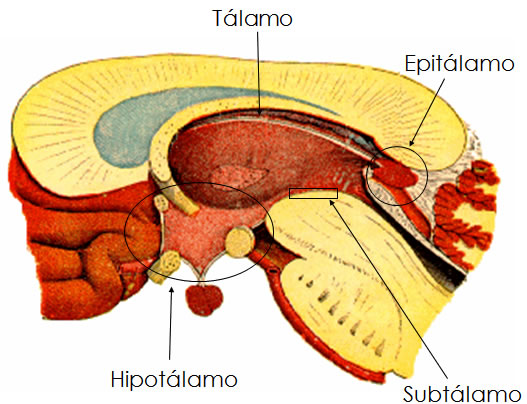 Diencéfalo
El tálamo es la gran estructura,  compuesta por dos lóbulos, que  constituye la porción superior del tronco encefálico. 
Cada lóbulo  se asienta a uno de los lados del  tercer ventrículo, y los dos están  unidos por la masa intermedia,  que atraviesa el ventrículo.
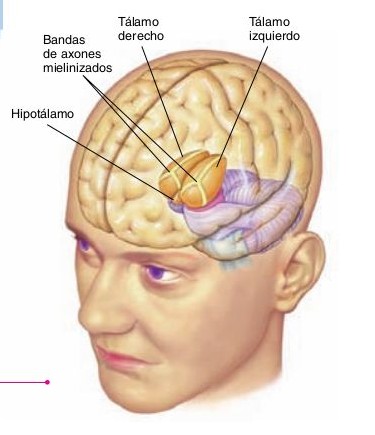 Diencéfalo
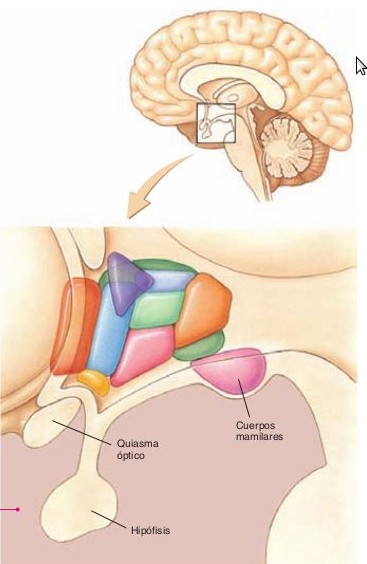 El tálamo incluye muchos pares diferentes de núcleos, la mayoría de los cuales  proyectan a la corteza. Algunos son  núcleos de relevo sensorial, núcleos que  reciben señales de los receptores  sensitivos, las procesan y luego las  transmiten a las zonas apropiadas de la  corteza sensitiva.
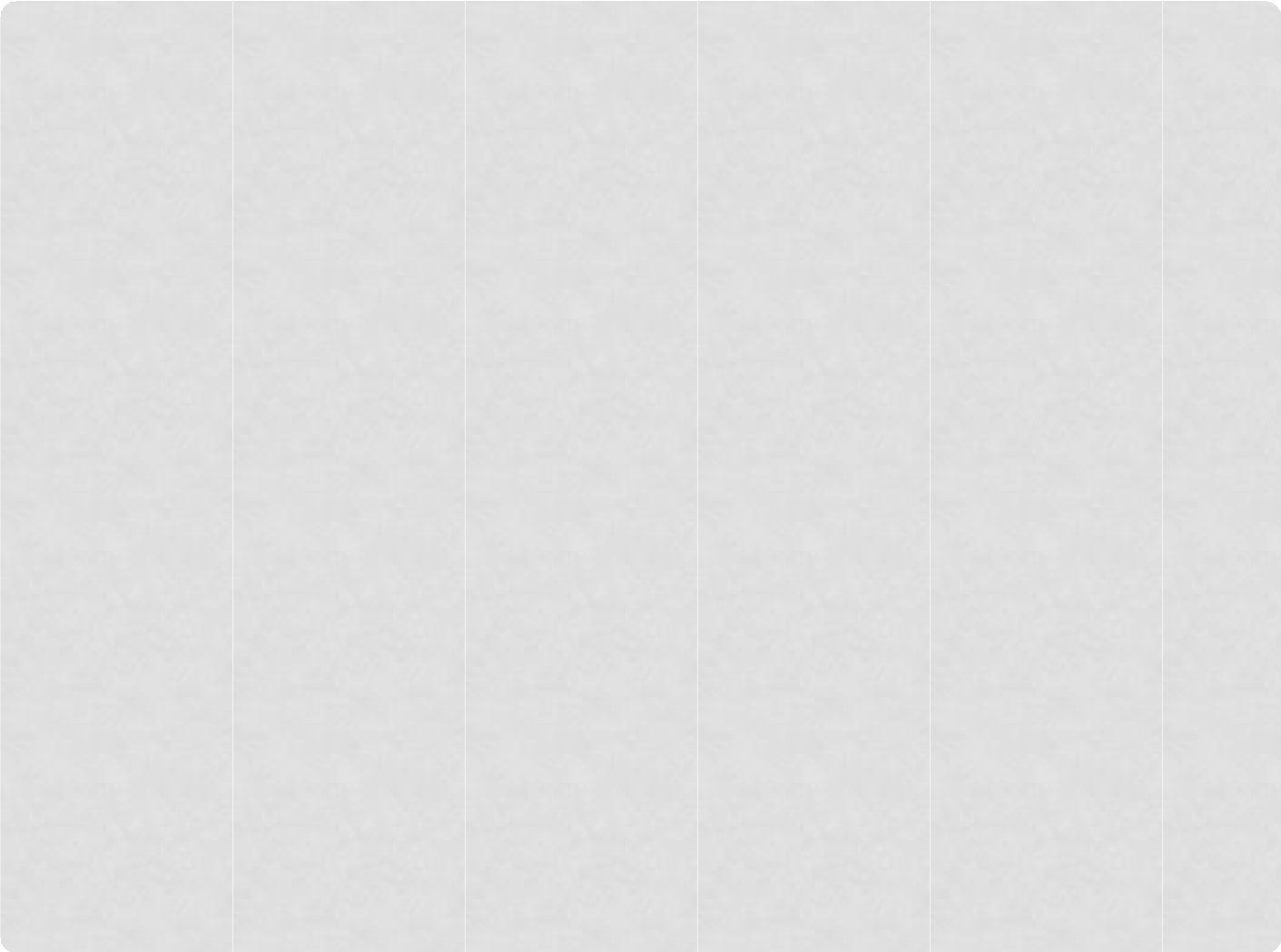 Diencéfalo
El hipotálamo se localiza justo  debajo del tálamo anterior (hipo  significa «debajo»)
Representa un papel importante  en el control de varias conductas  de motivación, ejerce sus efectos  regulando la liberación de  hormonas por parte de la hipófisis,  que pende del hipotálamo en la  superficie ventral del cerebro.
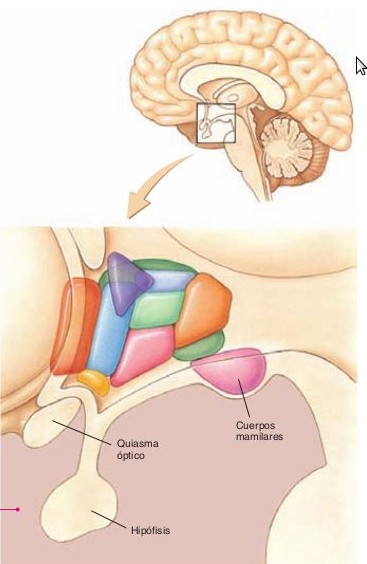 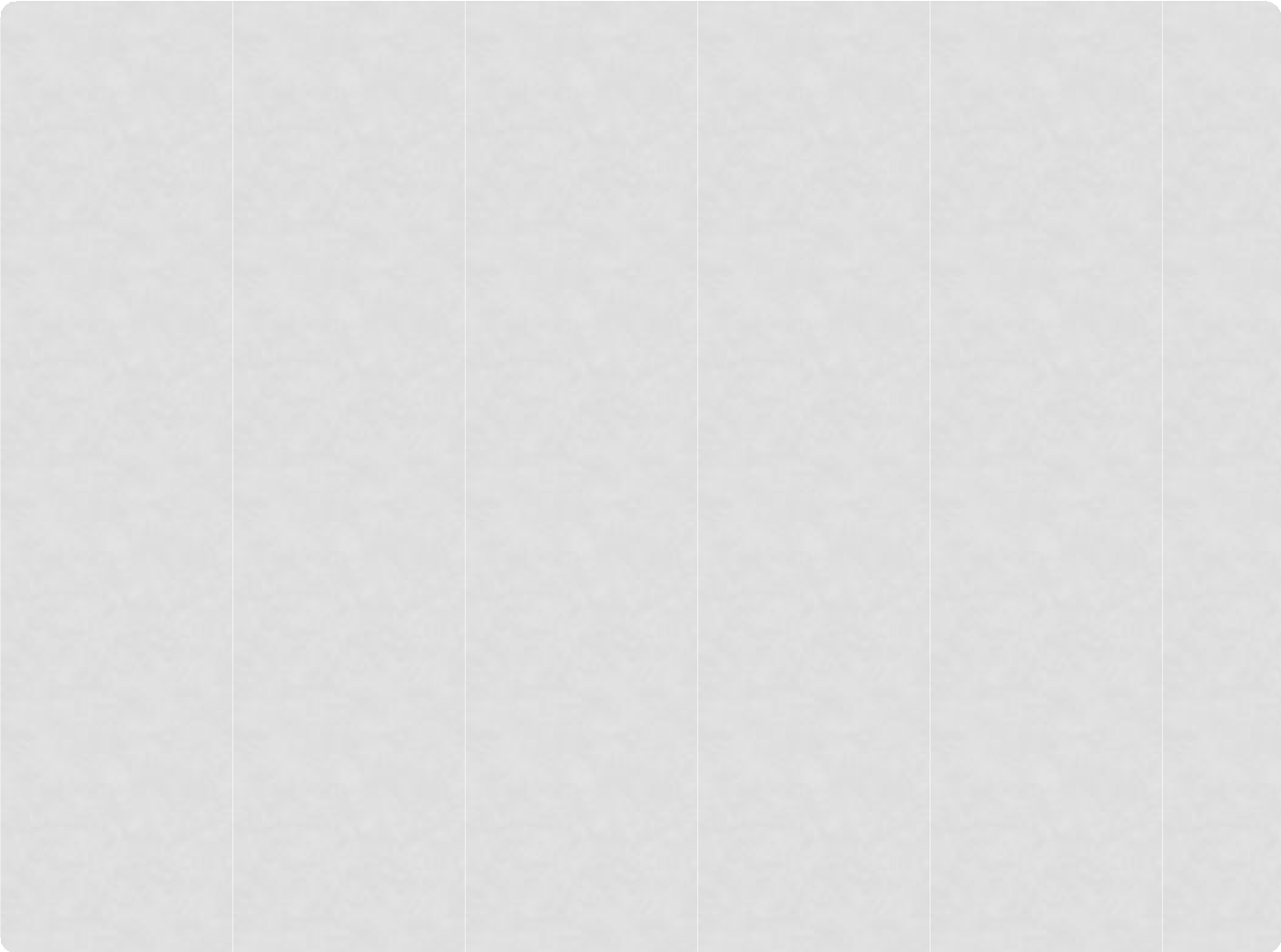 Diencéfalo
Además de la hipófisis, en la cara inferior  del hipotálamo pueden verse otras dos  estructuras: el quiasma óptico y los  cuerpos mamilares. El quiasma óptico es  el punto en el que convergen los nervios  ópticos, procedentes de cada ojo. Los  cuerpos mamilares, son un par de  núcleos esféricos que se sitúan en la  cara inferior del hipotálamo, justo detrás  de la hipófisis.
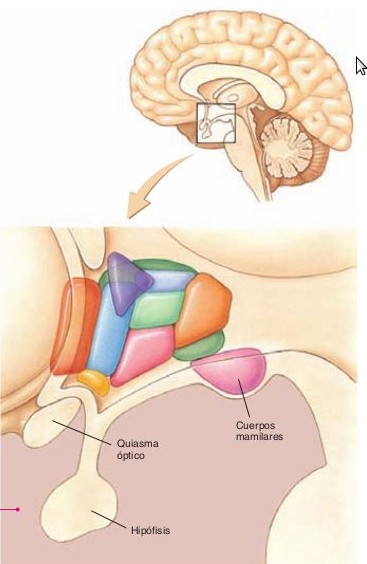 Núcleos del tálamo
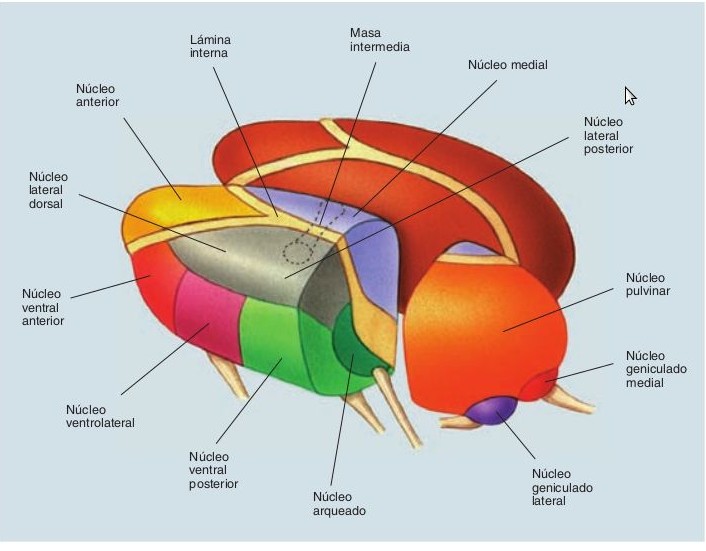 Núcleos del tálamo
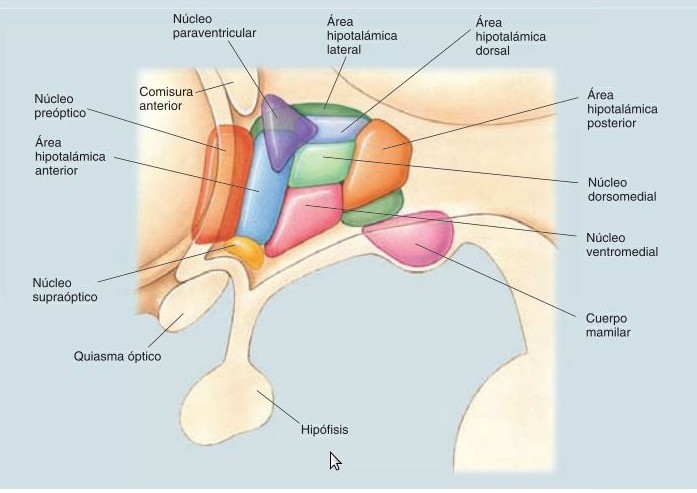 Diencéfalo
Subtálamo: comprende la zona de transición entre el diencéfalo y el tegumento del mesencéfalo. Su visualización es mejor en secciones frontales del cerebro. Se encuentra ubicado debajo del tálamo, limitado lateralmente por la cápsula interna y medialmente por el hipotálamo.
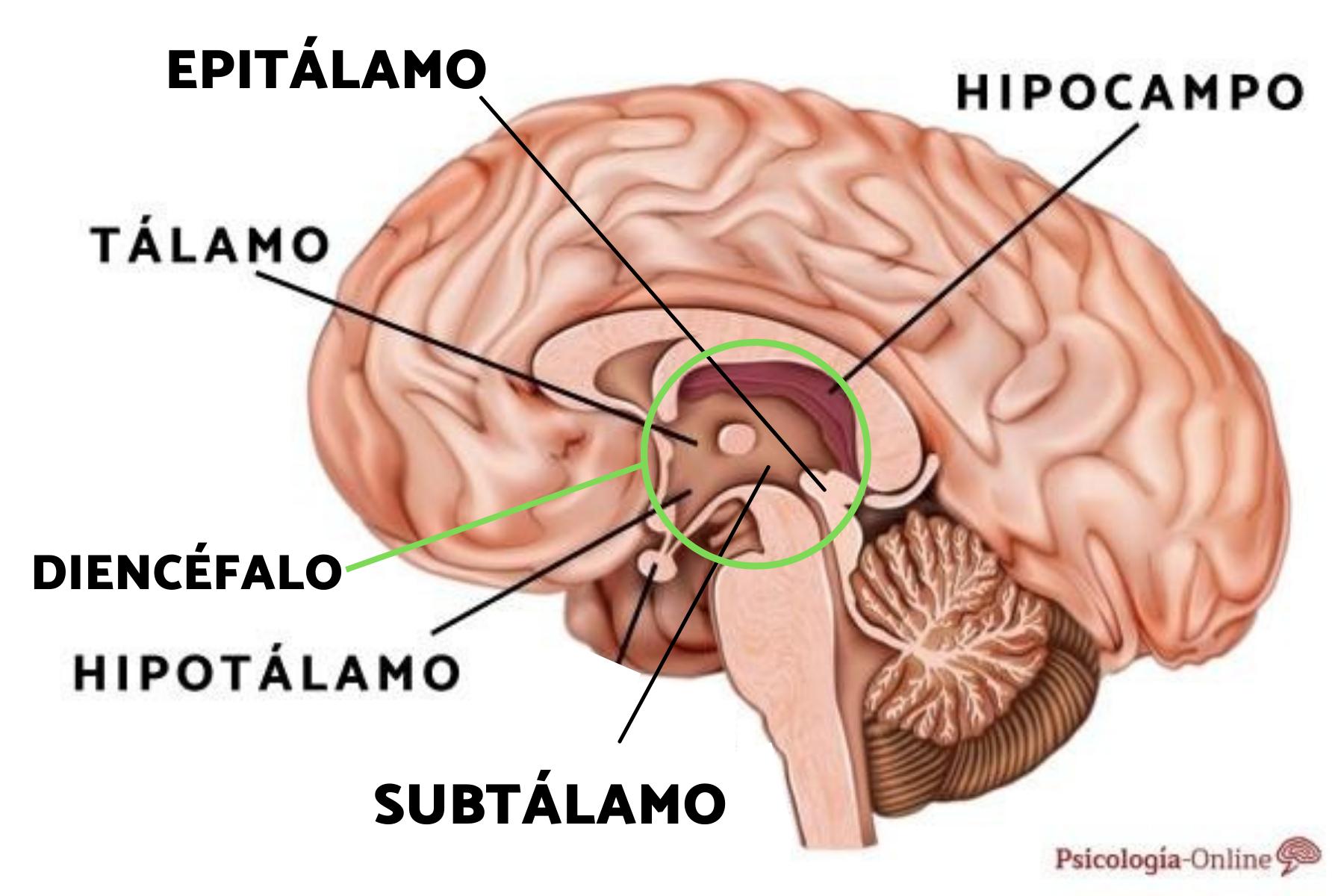 Diencéfalo
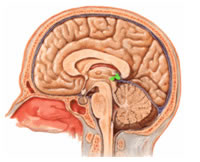 Epitálamo :
Limita al tercer ventrículo posteriormente, por encima del surco hipotalámico, ya en la transición con el mesencéfalo. Su elemento más evidente es la glándula pineal, una glándula endocrina.
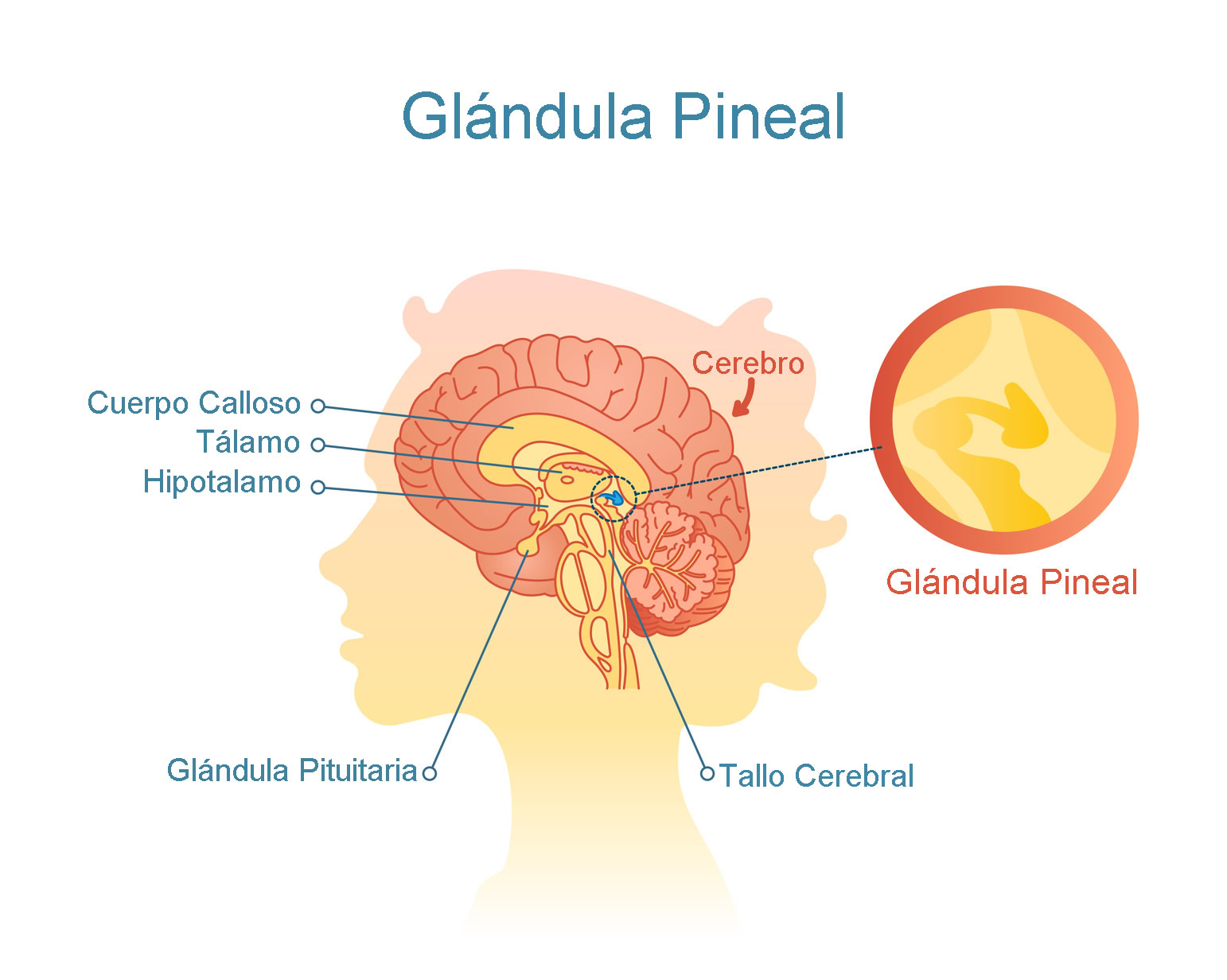 Las cinco divisiones del encéfalo
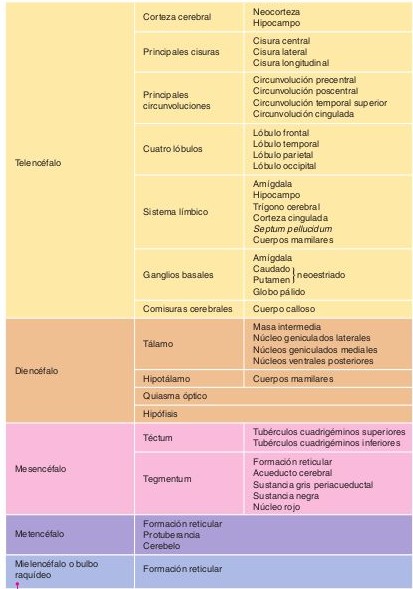 Repasando
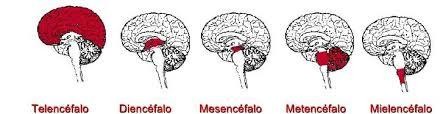 Telencéfalo
El telencéfalo, la mayor de  las divisiones del encéfalo  humano, media sus  funciones más complejas.
Inicia el movimiento  voluntario, interpreta la  información sensitiva y  media procesos cognitivos  complejos tales como  aprender, hablar y  solucionar problemas.
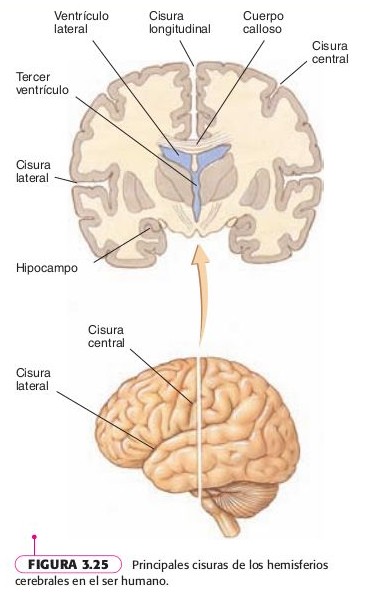 Telencéfalo
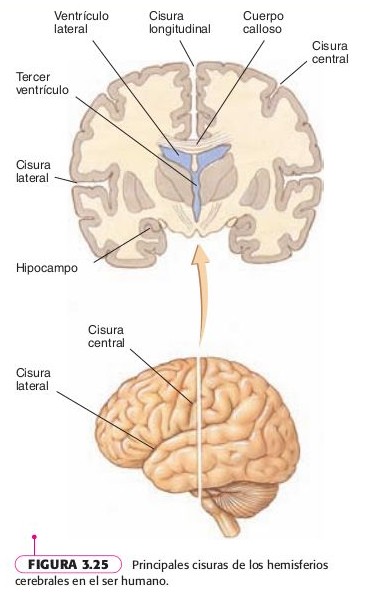 Los hemisferios cerebrales  están cubiertos por una capa  de tejido llamada corteza  cerebral, la corteza cerebral  está muy plegada (arrugada)

Estas circunvoluciones hacen  que aumente la cantidad de  corteza cerebral sin que  aumente el volumen cerebral  total.
Telencéfalo
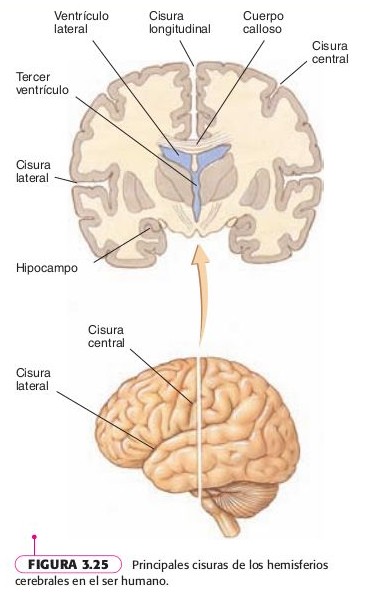 Las grandes hendiduras de  una corteza plegada se  denominan cisuras, y las  pequeñas, surcos. Las  prominencias entre las  cisuras y los surcos se llaman  circunvoluciones.
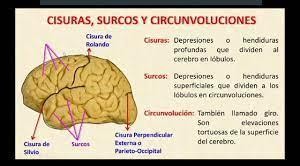 Telencéfalo
Los hemisferios cerebrales están  casi completamente separados  por la máyor de las cisuras: la  cisura longitudinal.

Los hemisferios cerebrales están  conectados directamente por  unas pocas vías que atraviesan  la cisura longitudinal. Estas vías  que comunican los hemisferios  reciben el nombre de comisuras cerebrales. La comisura cerebral  más grande es el cuerpo  calloso.
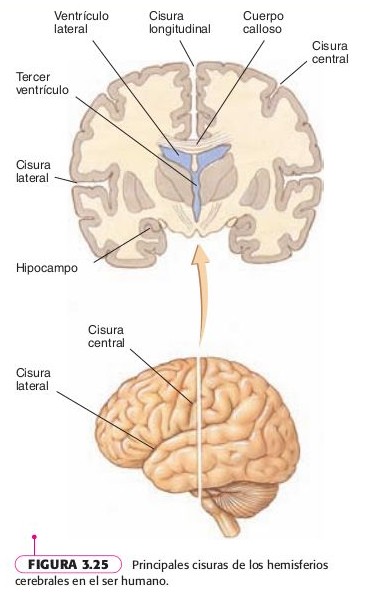 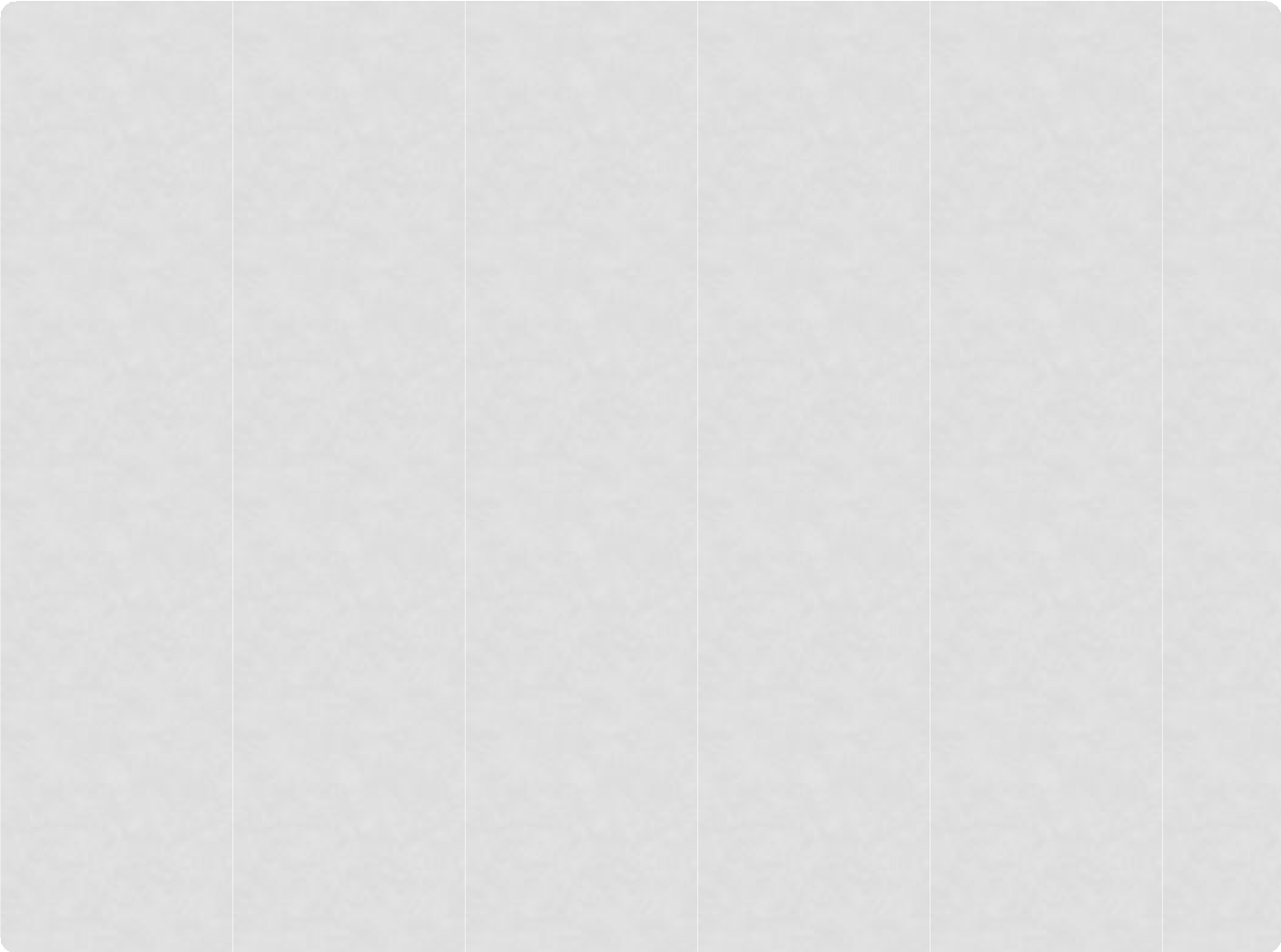 Telencéfalo
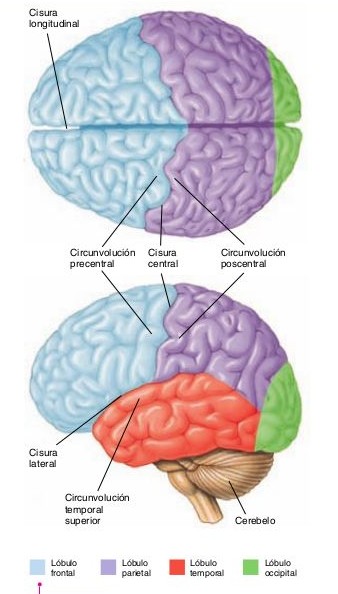 Las			dos				delimitaciones  principales en la cara lateral  de cada	hemisferio son		la  cisura central		y	la		cisura  lateral.				
Estas	cisuras	dividen  cada hemisferio	 en			 cuatro  lóbulos:		
el lóbulo		frontal,	
el  lóbulo				parietal,
el lóbulo  temporal y 
el lóbulo  occipital.
Telencéfalo
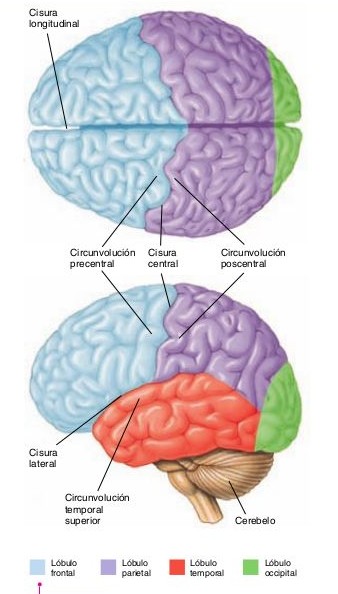 Entre las circunvoluciones más  grandes figuran la circunvolución  precentral, que contiene la corteza  motora;

la circunvolución poscentral, que  abarca la corteza somatosensitiva  (sensibilidad corporal),  

circunvolución superior temporal,  que incluye la corteza auditiva.

La función de la corteza occipital  es enteramente visual.
Sistema Límbico
El término neuroanatómico “límbico” fué introducida en 1878 por el anatomista y médico galo Paul Broca quien lo llamó el “el grán lóbulo límbico” de “límbus” borde, para referirse al borde curvado del cortex, que incluye al giro cingulado y al giro parahipocampal.
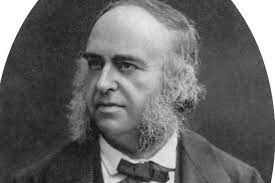 Sistema Límbico
En la década de 1950, el médico y científico James Papez propuso una teoría que establecía una conexión entre el sistema límbico y las emociones. 
Según la teoría de Papez, varias estructuras cerebrales, incluyendo el hipotálamo, la corteza cingulada, el hipocampo y la amígdala, estaban interconectadas en un circuito conocido como el "circuito de Papez".
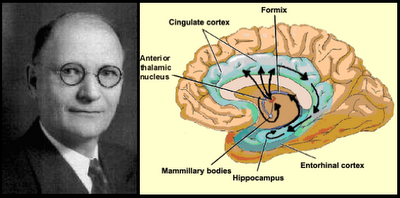 Este circuito se creía que desempeñaba un papel fundamental en la regulación de la experiencia emocional.
Sistema Límbico
El término sistema límbico  se originó a partir de la hipótesis propuesta por Paul Maclean en 1952, quien argumentó que existe un conjunto de estructuras neuronales, funcionando como sistema, que es de importancia central para la emoción. 
Están ubicadas alrededor de la frontera o borde entre el telencéfalo y el diencéfalo, de ahí el término límbico, en latín limbus significa “borde”.
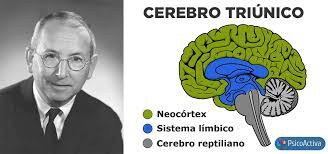 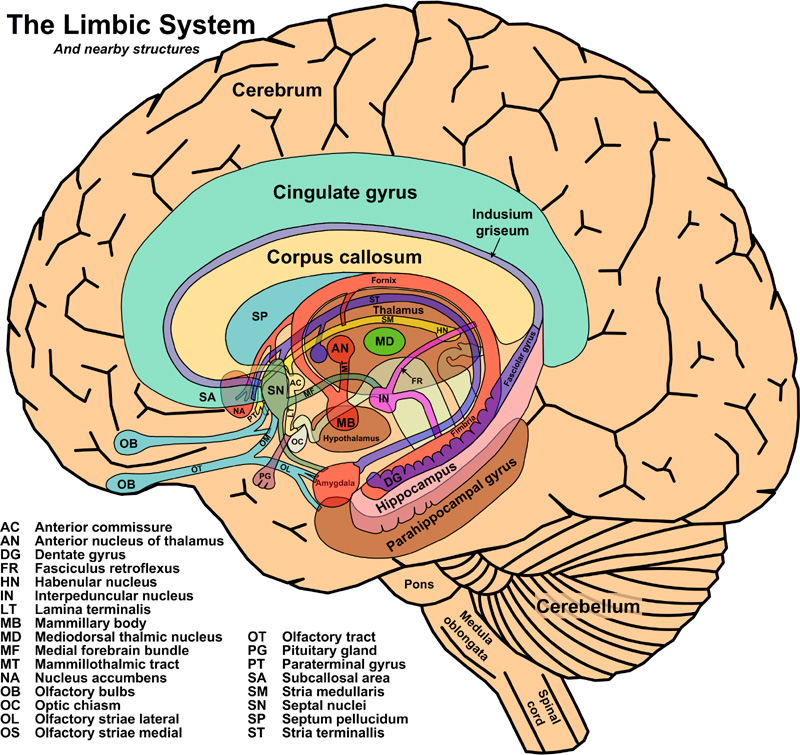 Sistema Límbico
Sistema Límbico
El sistema límbico es un  circuito de estructuras  de la línea media que rodean el tálamo. 
Participa en la regulación de las  conductas motivadas
que incluyen las cuatro  F de la motivación:

huir  («fleeing»), 
comer  («feeding») 
luchar («fighting») 
tener sexo («sexual behavior»)
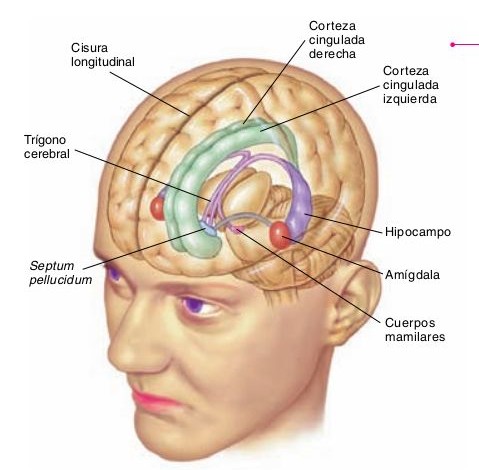 Sistema Límbico
las cinco "C"s:

Comer (saciedad y hambre)
Conmemorar (memoria)
Comportarse (respuesta emocional)
Clan (reproducción sexual e instintos maternos)
Copular (excitación sexual)
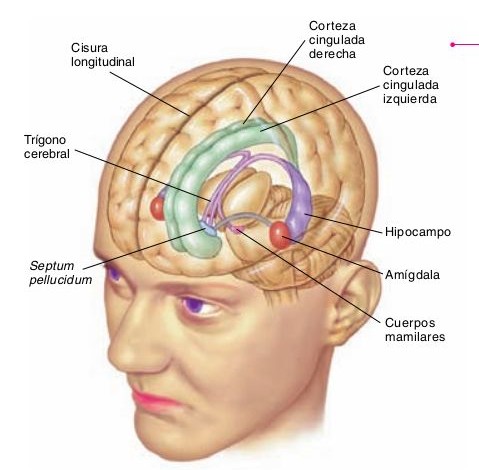 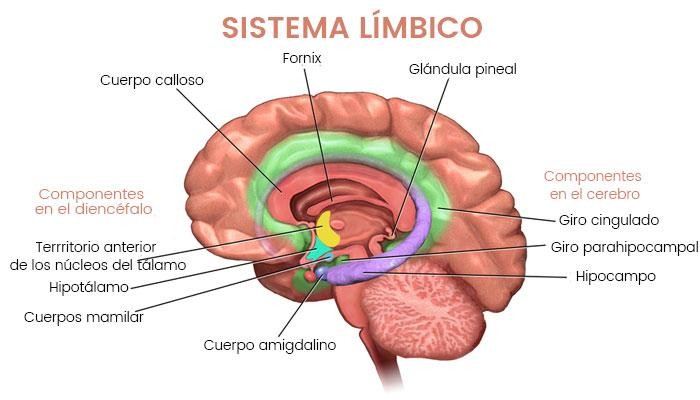 Sistema Límbico
Comenzaremos	a  trazar	el	circuito
límbico	(por	la
amígdala	un	núcleo
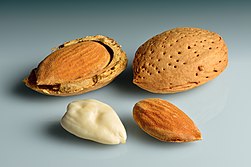 con
forma	de
almendra	localizado
en el polo anterior del  lóbulo temporal.
Posterior
a	la
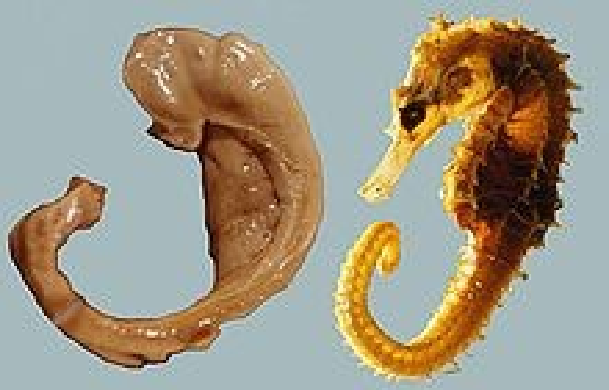 amígdala
está
el
hipocampo,
que
atraviesa	el	lóbulo
temporal	medio	bajo  el tálamo.
A continuación vienen la  corteza cingulada y el trígono  cerebral. La corteza  cingulada es una amplia  región de la neocorteza de la  circunvolución del cíngulo (o  del cuerpo calloso) en la cara  medial de los hemisferios  cerebrales, justo en el plano  superior del cuerpo calloso.
Rodea a la superficie dorsal  del tálamo (cingulado  significa «que rodea»).
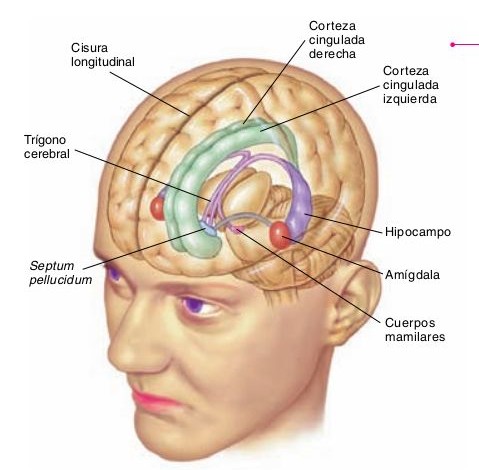 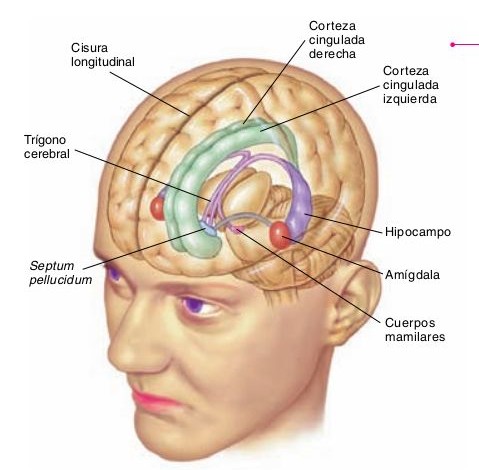 El trígono cerebral [o fórnix],  el fascículo principal del  sistema límbico, también  rodea al tálamo dorsal.
Parte del extremo dorsal del hipocampo y gira hacia  arriba, describiendo un arco  que recorre la cara superior  del tercer ventrículo, y  acaba en el septum y los  cuerpos mamilares (fórnix  significa «arco»).
Los	núcleos	basales,	empecemos	a
se
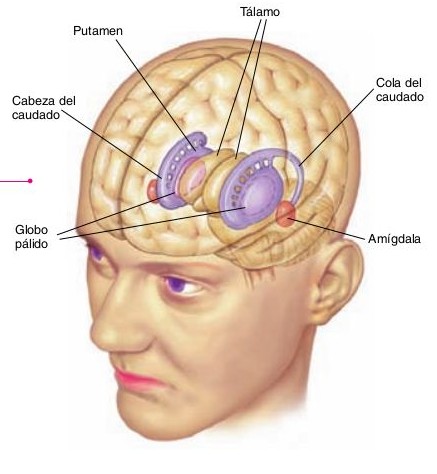 examinarlos		por	la	amígdala,	que  considera	parte		de
ambos	sistemas.
Extendiéndose desde cada amígdala,  primero en dirección posterior y luego en  dirección anterior, se encuentra el gran  núcleo caudado parecido a una cola  (caudado significa «con forma de cola»).  Cada núcleo caudado forma un círculo  casi completo; en el centro, conectado a  él por una serie de puentes de fibras, está  el putamen. En conjunto, el caudado y el  putamen, ambos con aspecto estriado o  rayado, se conocen como el neoestriado  («estructura estriada»).
sistema límbico
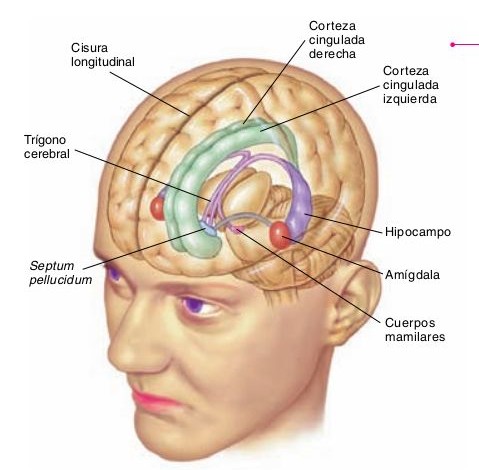 Los cuerpos mamilares  y el hipocampo, las  principales estructuras
del sistema límbico  incluyen a la  amígdala, el trígono  cerebral, la corteza  cingulada y el septum  pellucidum.
El hipocampo es una zona  primordial de la corteza, se  encuentra en la línea media  de la corteza cerebral,  donde ésta se repliega  sobre sí misma en el lóbulo temporal	medial. 
Este pliegue da lugar a una forma que, en corte  transversal, recuerda a un  caballito de mar.
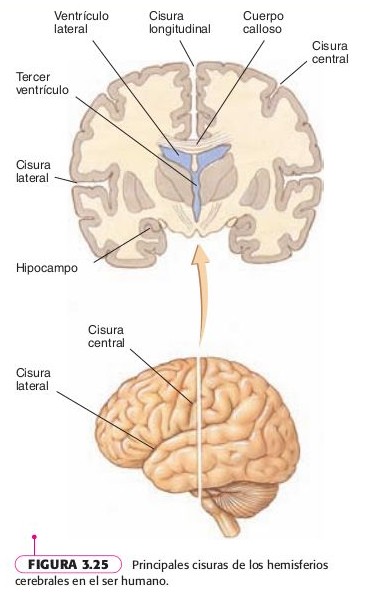 .
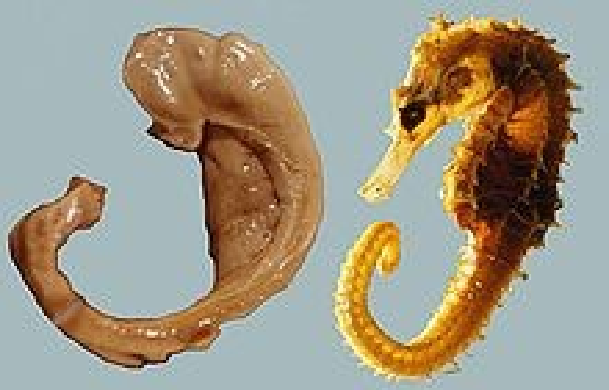 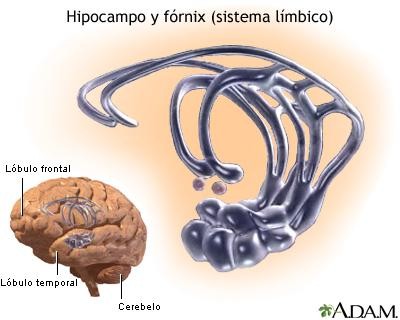 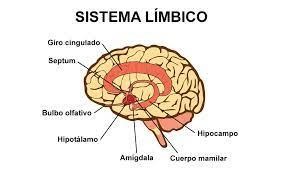 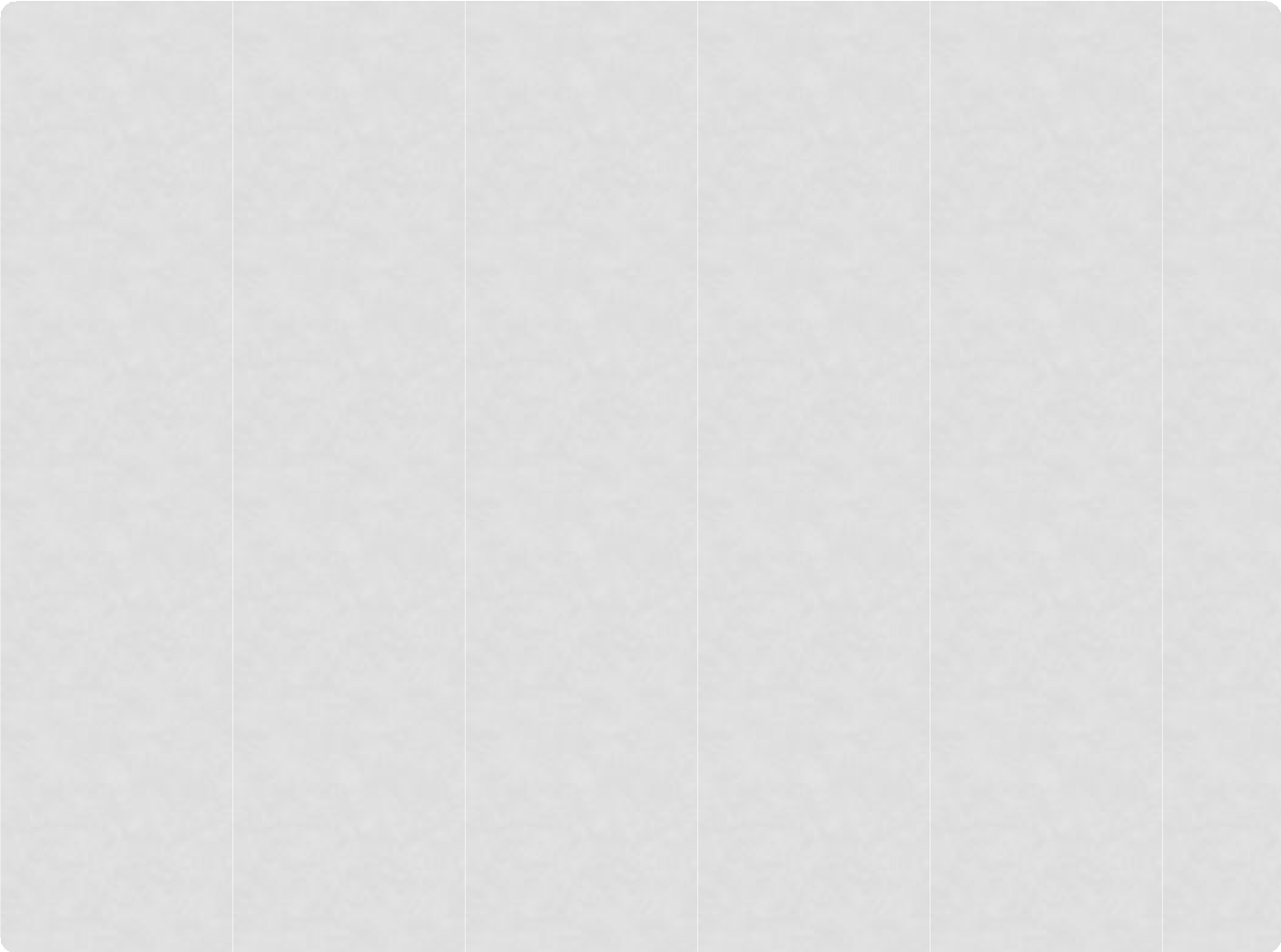 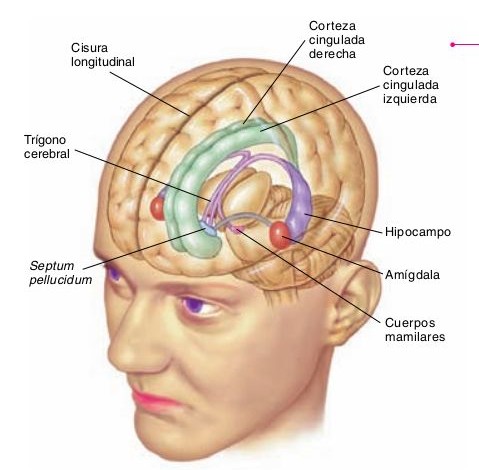 El septum es un núcleo  de la línea media,  situado en el polo  anterior de la corteza  cingulada.
Varios fascículos de fibras  conectan el septum y los  cuerpos mamilares con  la amígdala y el  hipocampo,  completando así el anillo  límbico
La otra estructura de los  núcleos basales es la pálida  estructura circular conocida  como globo pálido. 
El globo  pálido se sitúa en un plano  medial respecto al putamen,  entre el putamen y el tálamo.
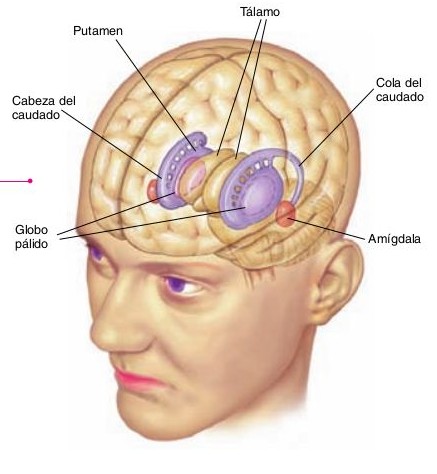 La organización  anatómica del sistema límbico indica que realiza el procesamiento de alto nivel de la información sensitiva, ya que recibe aferencias de las cortezas de asociación.
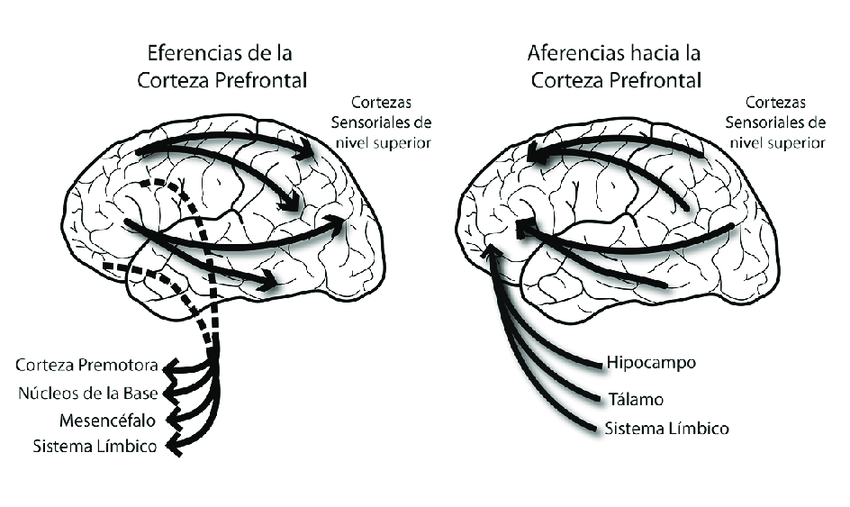 La eferencia predominante de este sistema es hacia la corteza prefrontal y el hipotálamo, como asi también a las áreas corticales que participan en la planificación de la conducta, incluida la respuesta motora.
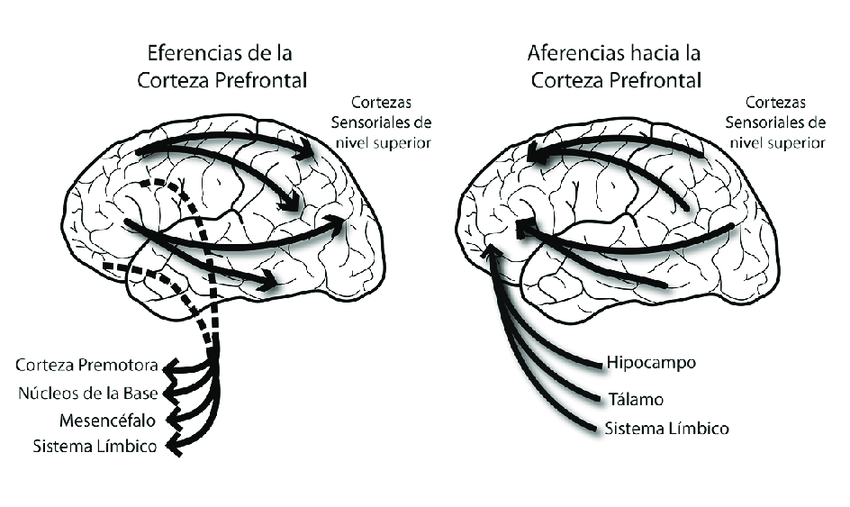 Así, desde un punto anatómico, el sistema límbico parece cumplir un papel en la asignación de significados conductuales y las respuestas a los estímulos, en especial a lo que concierne a su contenido emocional.
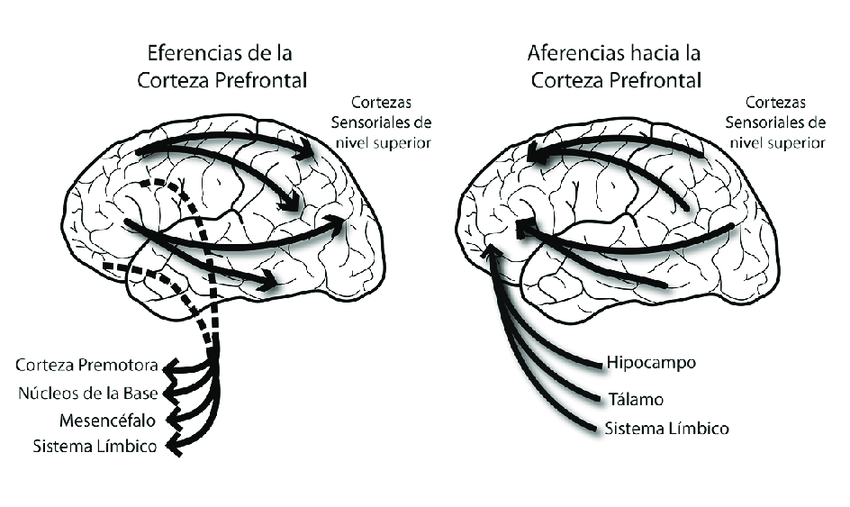 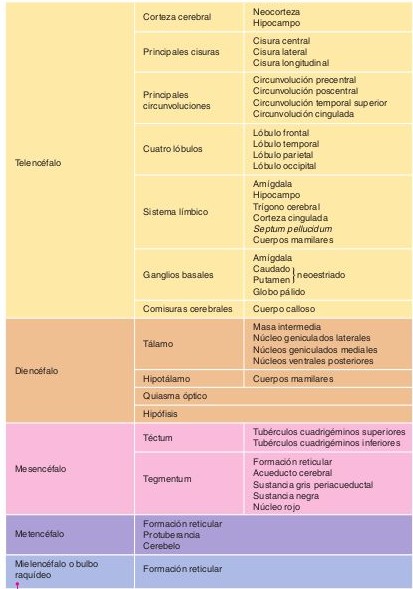 Repasando
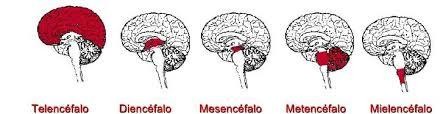 Repasamos juntos
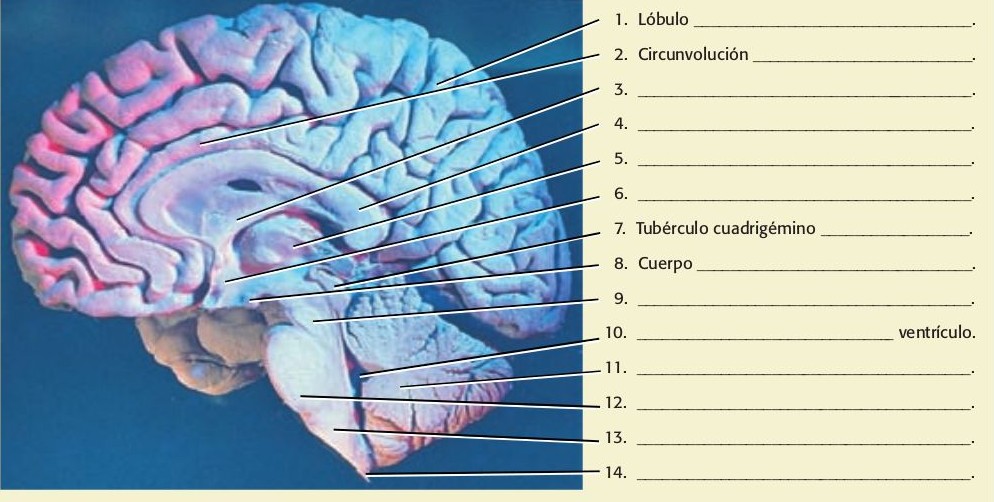 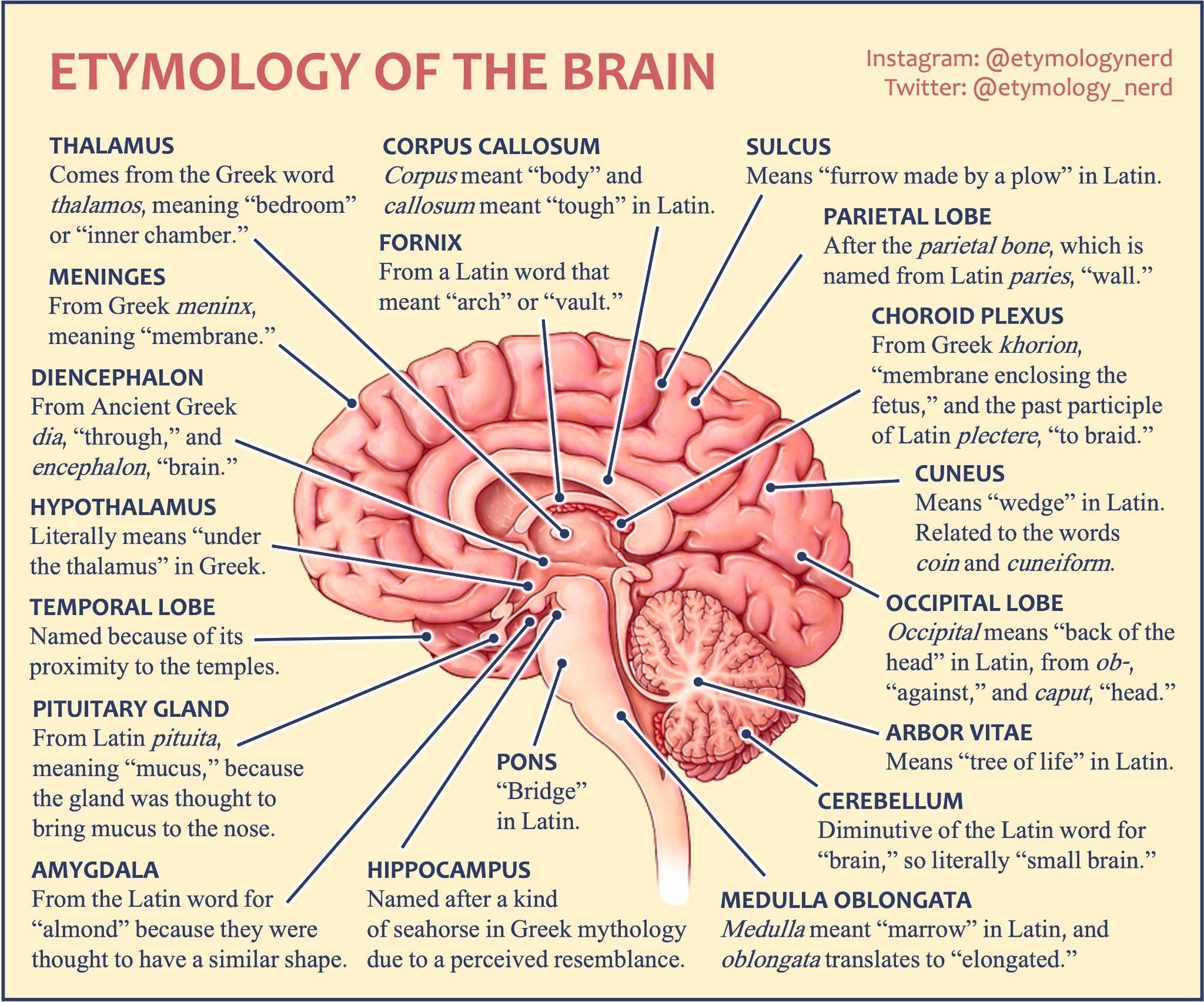 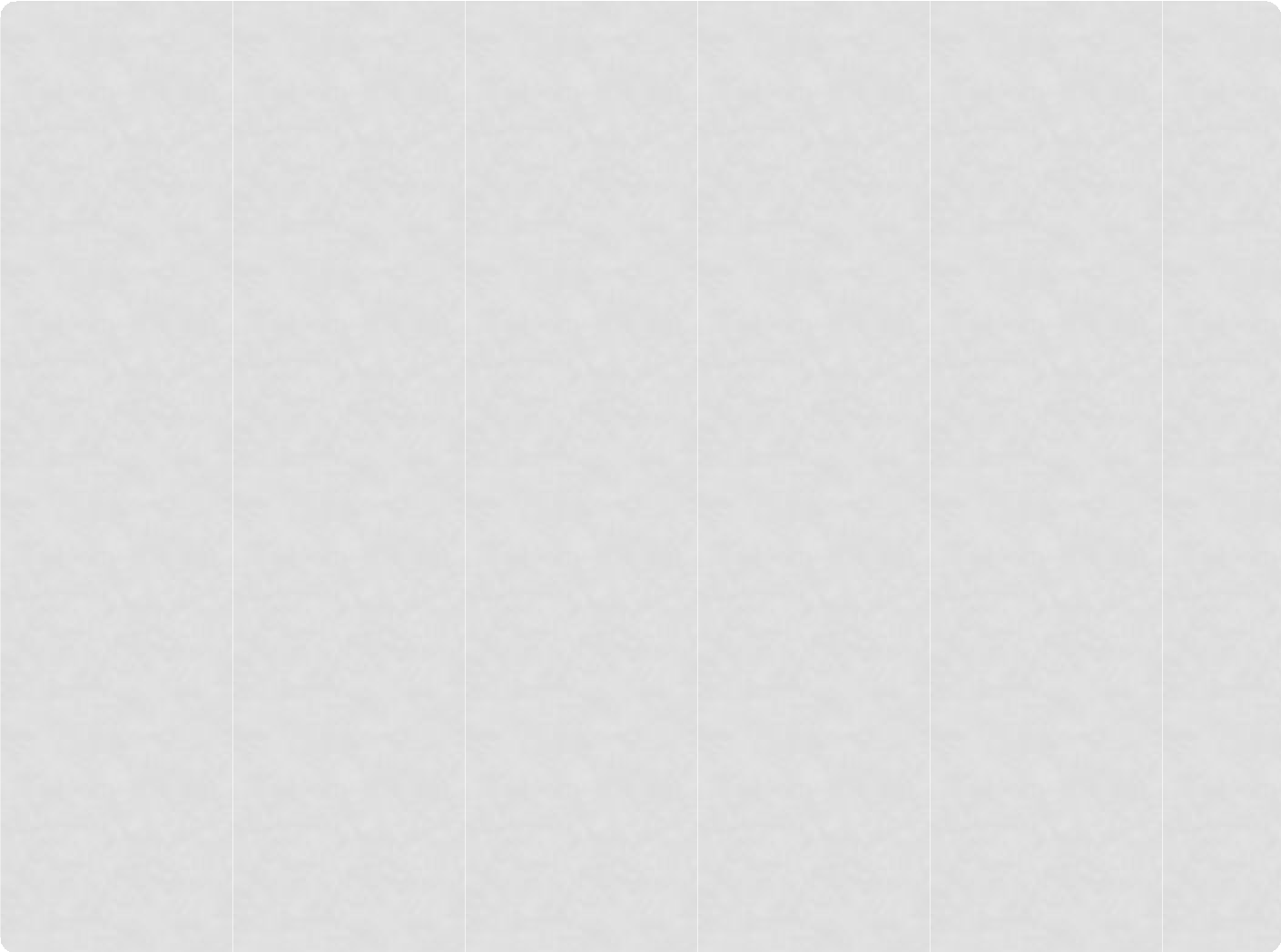 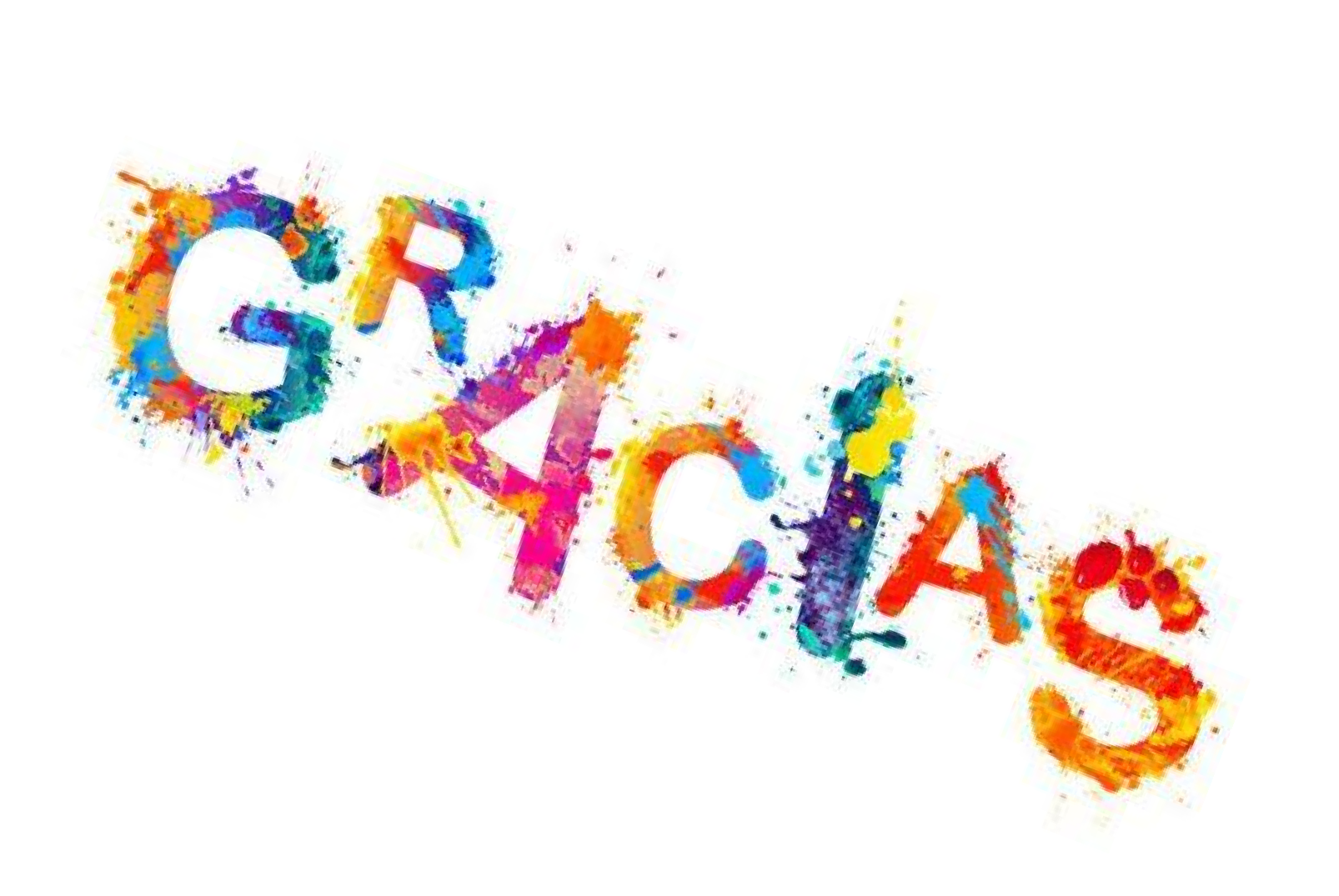 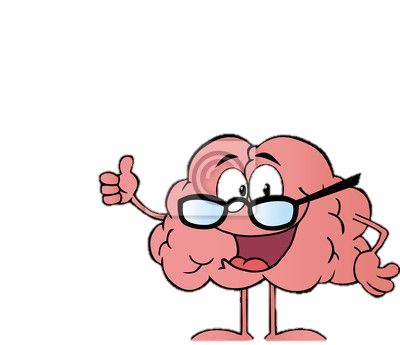